DYLEŇSKO - ČUPŘINSKÝ HŘBET
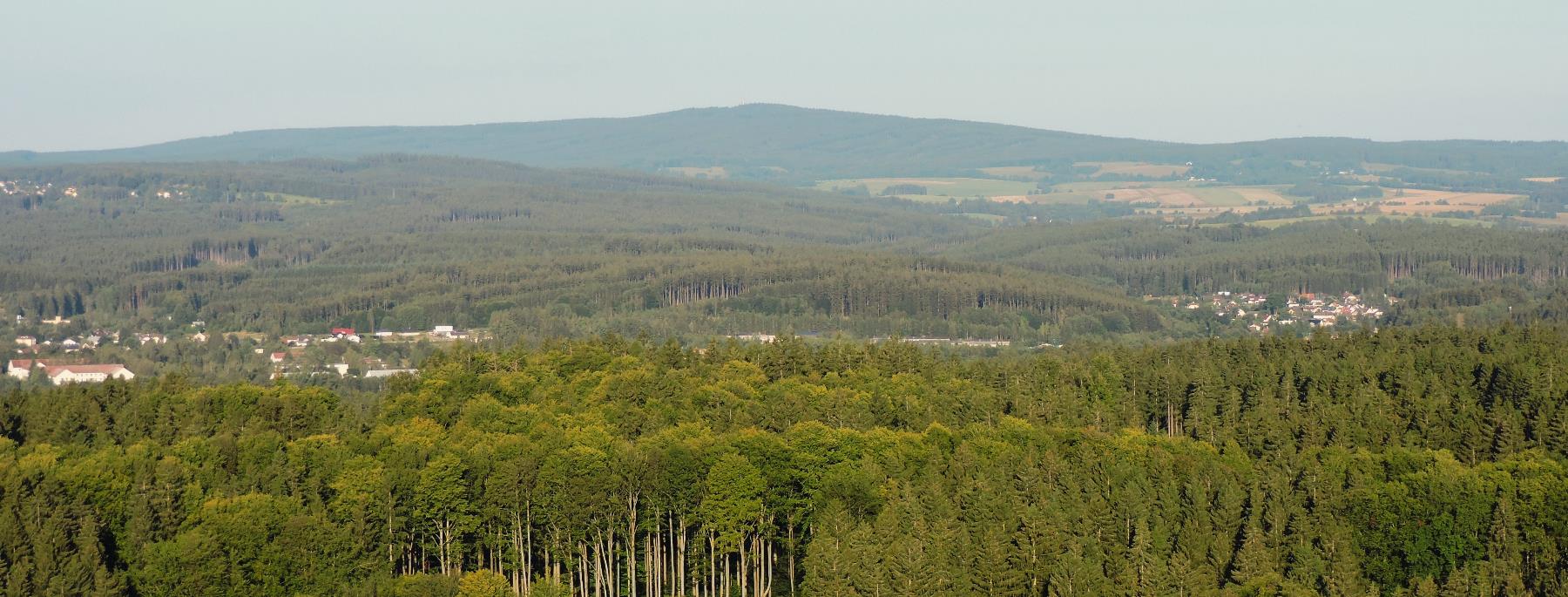 Dyleň 
940
Čupřina 
865
Střední vrch
740
KRAJINA, GEOLOGICKÁ MINULOST, SKÁLY
Miroslav Marek, Čapkova 130, Mariánské Lázně
HORSKÝ HŘBET NA SEVERNÍM KONCI ČESKÉHO LESA
Dyleňsko-čupřinský hřbet je nejvyšší částí Dyleňské hornatiny, která ukončuje pohoří Český les na severu.  Má podobu horského hřbetu, protaženého směrem JZ-SV. Je dlouhý 6 km a široký 2 až 2,5 km a vrcholem Dyleně dosahuje 940 m nad mořem.  Dvě nižší části Dyleňské hornatiny leží severně od hřbetu: Vysocká vrchovina a Paličská pahorkatina.
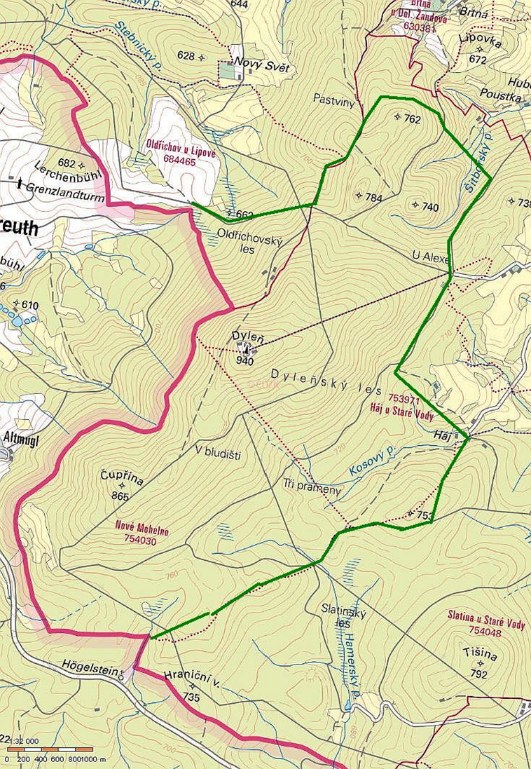 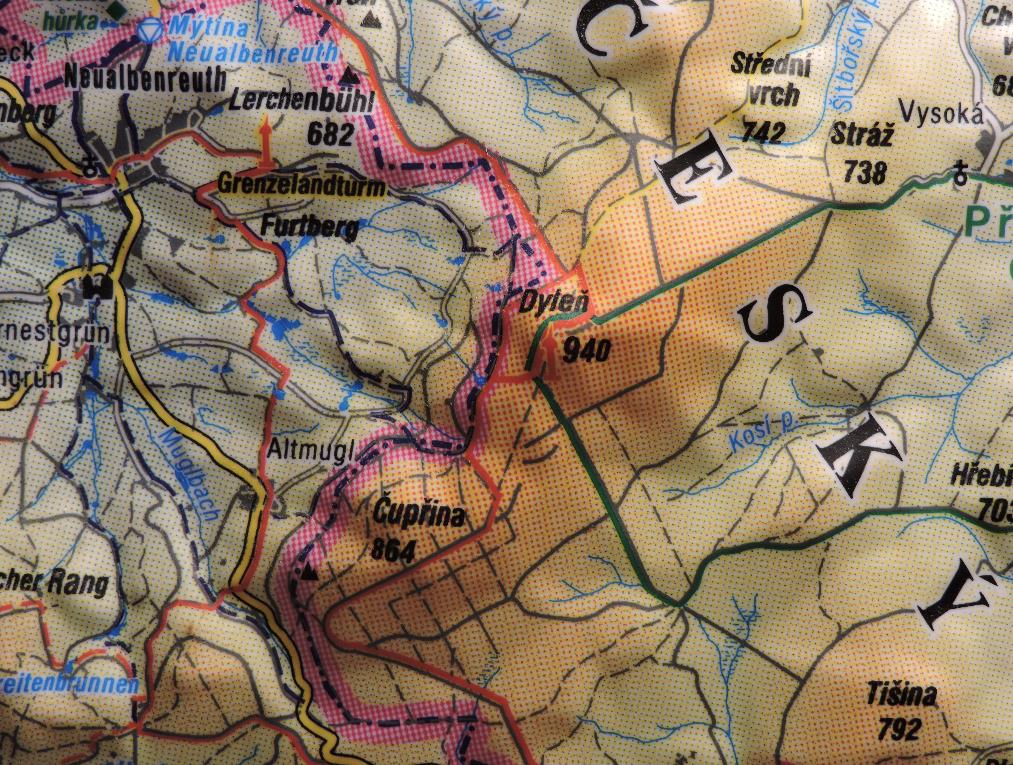 MOLDANUBIKUM A SAXOTHURINGIKUM
Saxothuringikum - geologická kra v severozápadních Čechách a na území Saska a Durynska
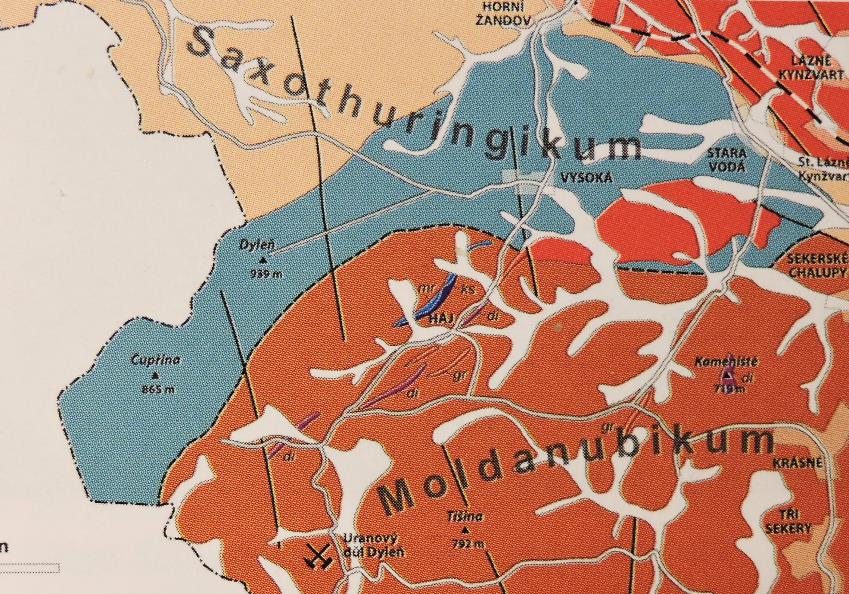 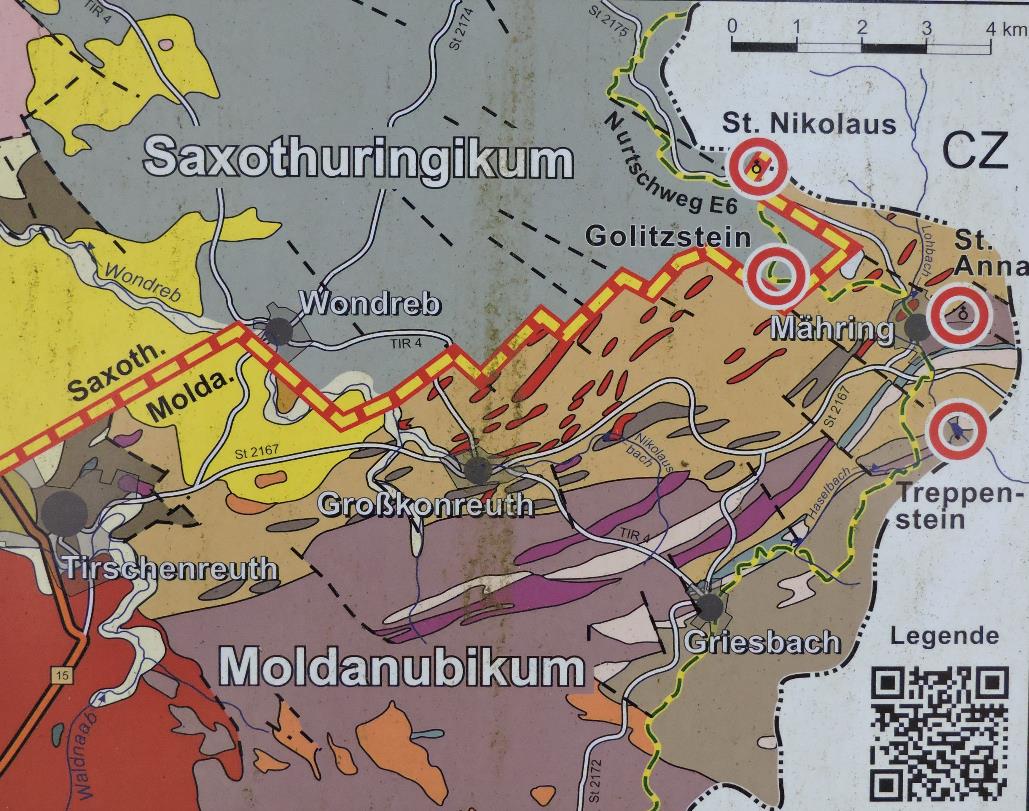 Moldanubikum - geologická jednotka, jenž zaujímá  celou jižní polovinu Čech a zasahuje až k Dunaji v Rakousku a v Bavorsku. Je tvořeno hlavně silně metamorfovanými horninami a žulami.
VARISKÉ VRÁSNĚNÍ - VZNIK ČESKÉHO MASIVU
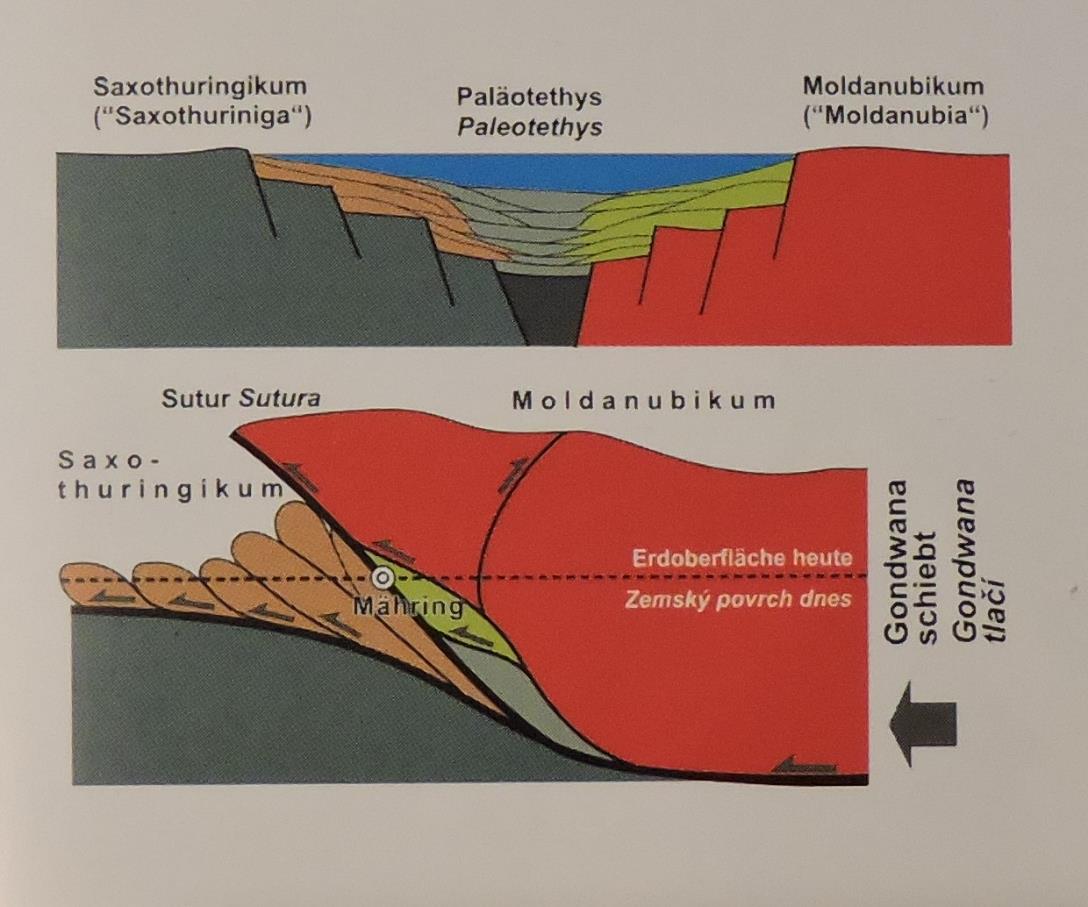 Moldanubikum a saxothuringikum byly až do devonu samostatnými malými kontinenty, které ležely v praoceánu Paleotethys. Jádra těchto kontinentů jsou starší než 500 milionů let. Pohybem kontinentálních desek před 370 až 320 miliony let došlo k variskému vrásnění, při němž se postupně uzavřel praoceán a moldanubikum se přesunulo přes saxothuringikum.  Hlubinný zlom, podél nějž došlo k násunu, je tzv. sutura.  Vrásnění bylo vyvoláno tlakem velkého jižního prakontinentu Gondwana na prakontinent Laurussia.  Vrásněním byly postiženy i další malé kontinenty, jejich spojením se zformoval Český masiv.
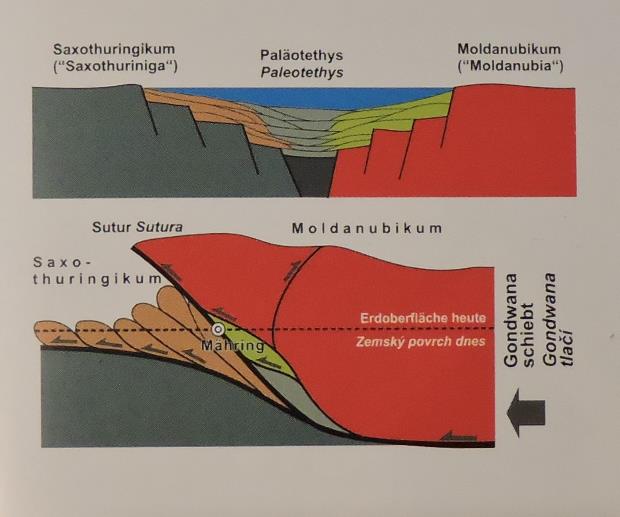 DYLEŇSKÉ HORNINY
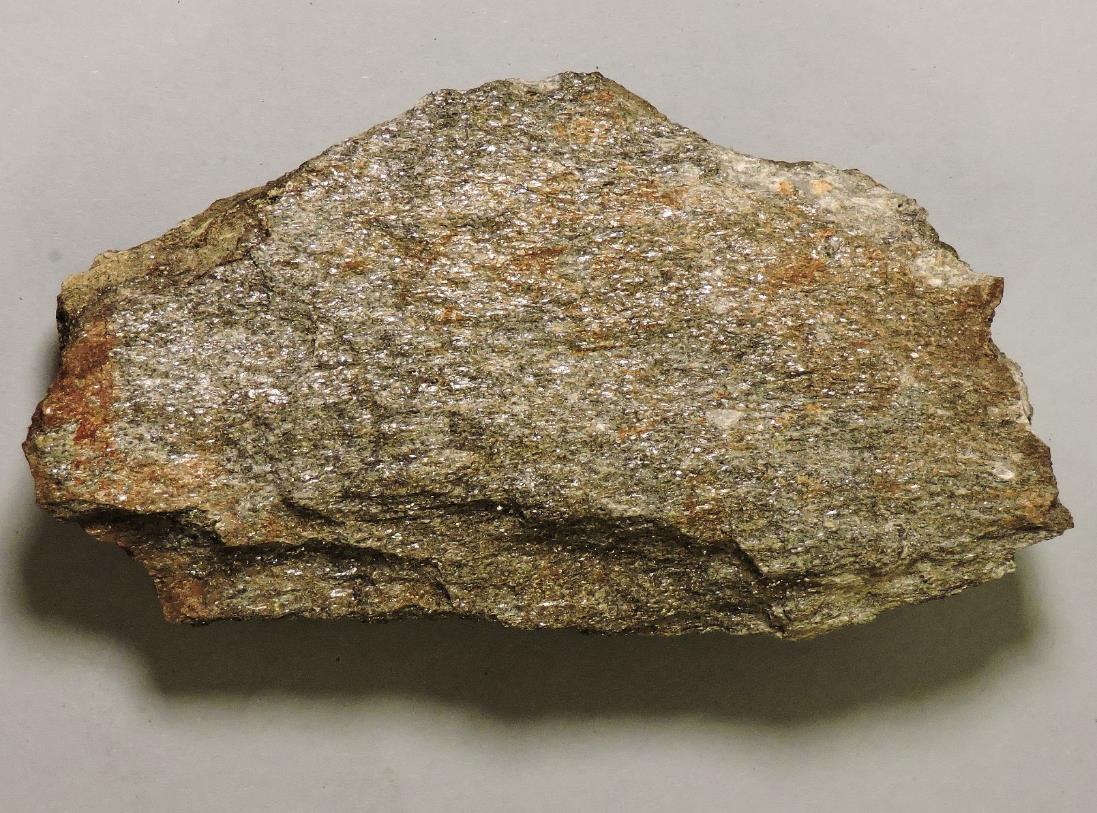 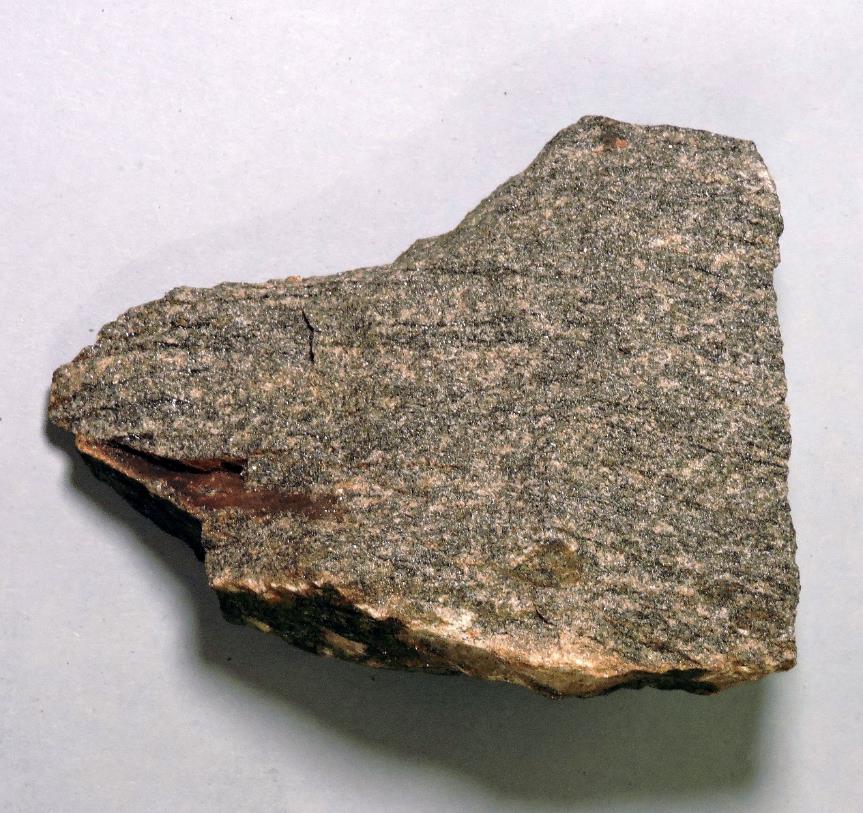 svor
kvarcit
DYLEŇSKÉ MINERÁLY
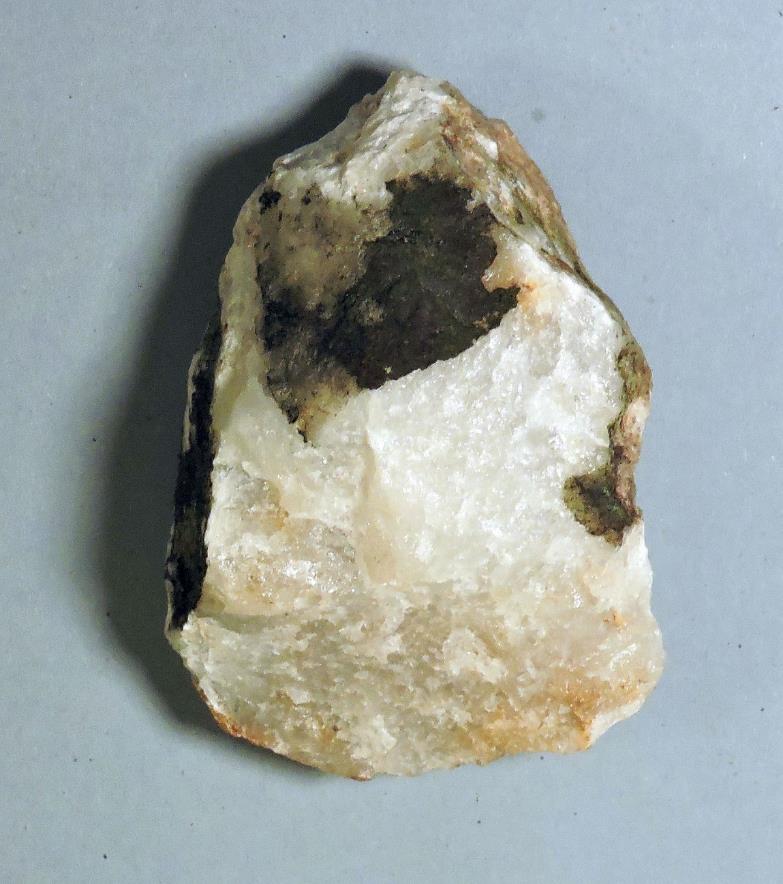 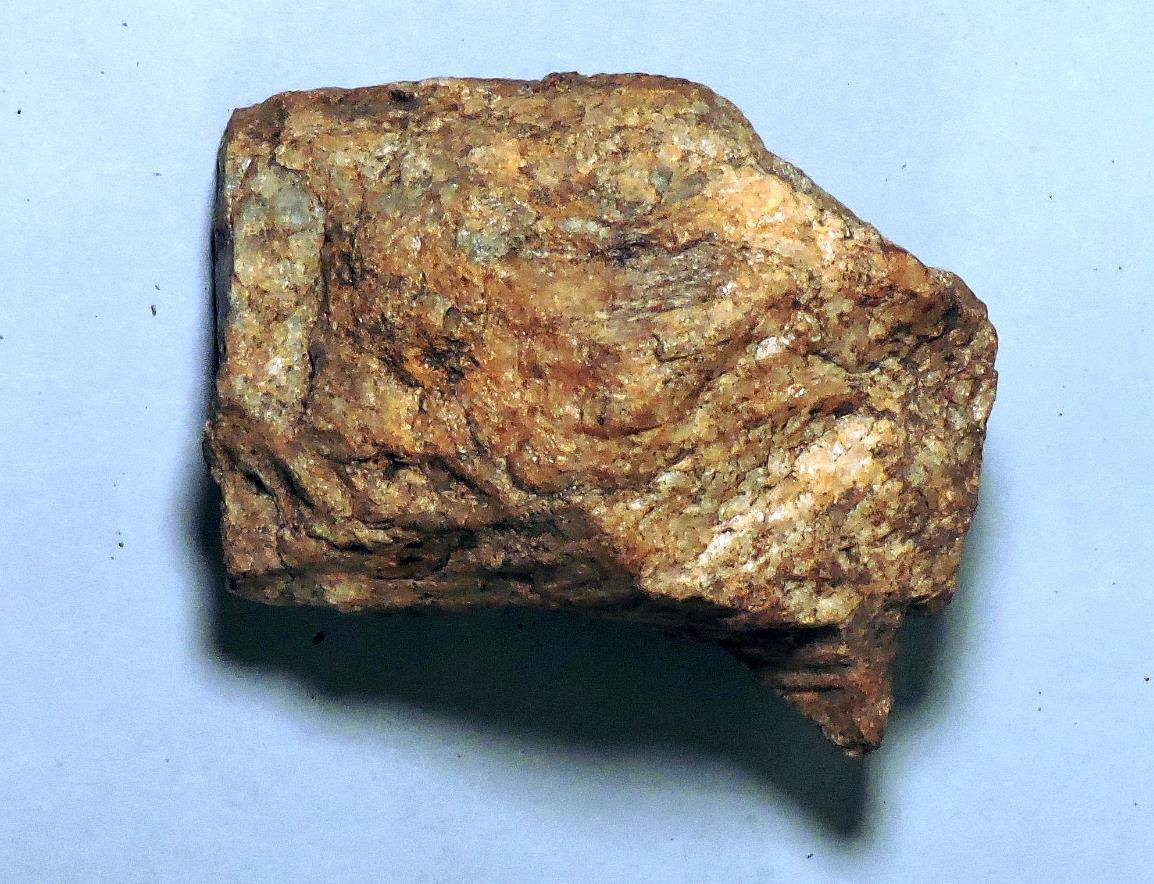 křemen
andalusit
HORNÍ TOK ŠITBOŘSKÉHO POTOKA
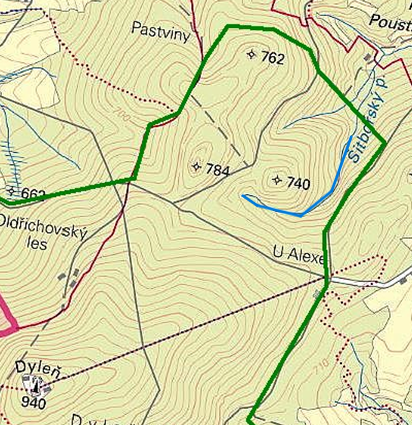 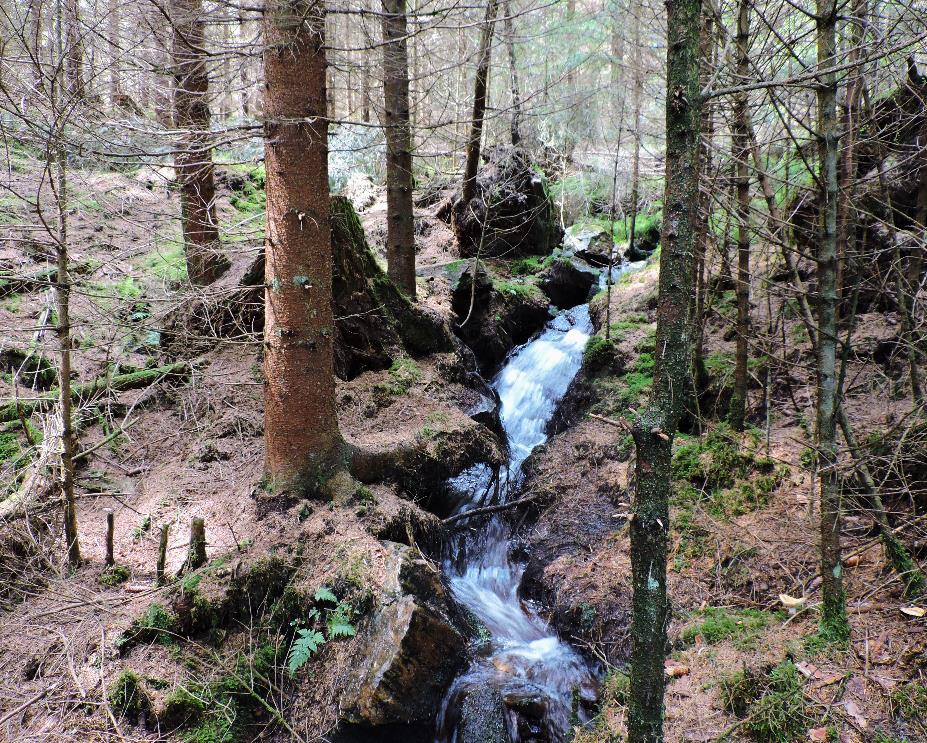 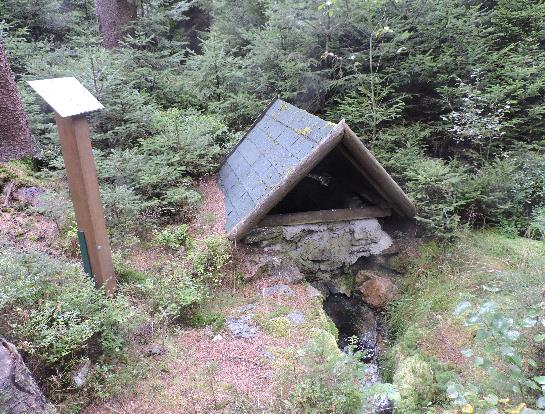 Pramen
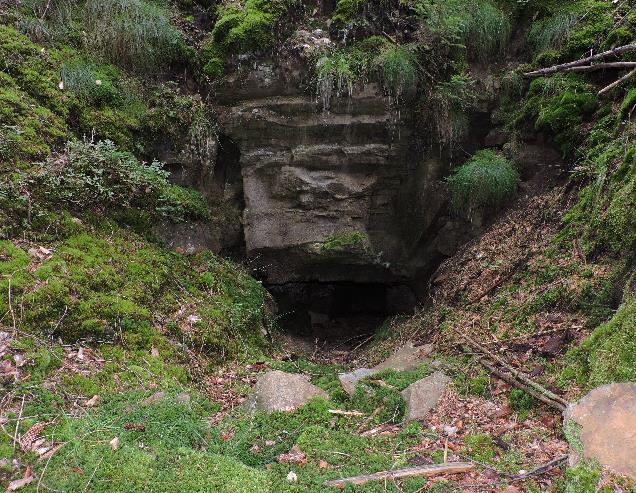 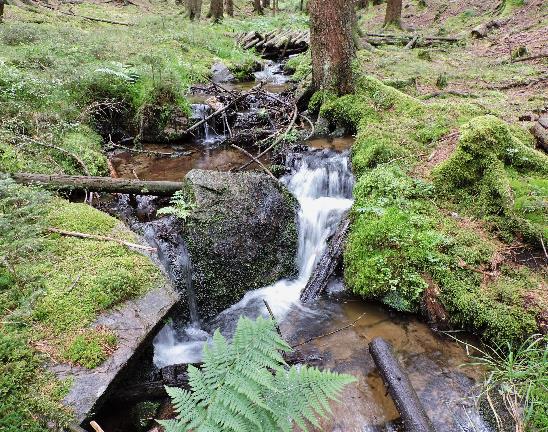 Vodopád Šitbořského potoka
Bývalá štola
SKALKY NA STŘEDNÍM VRCHU
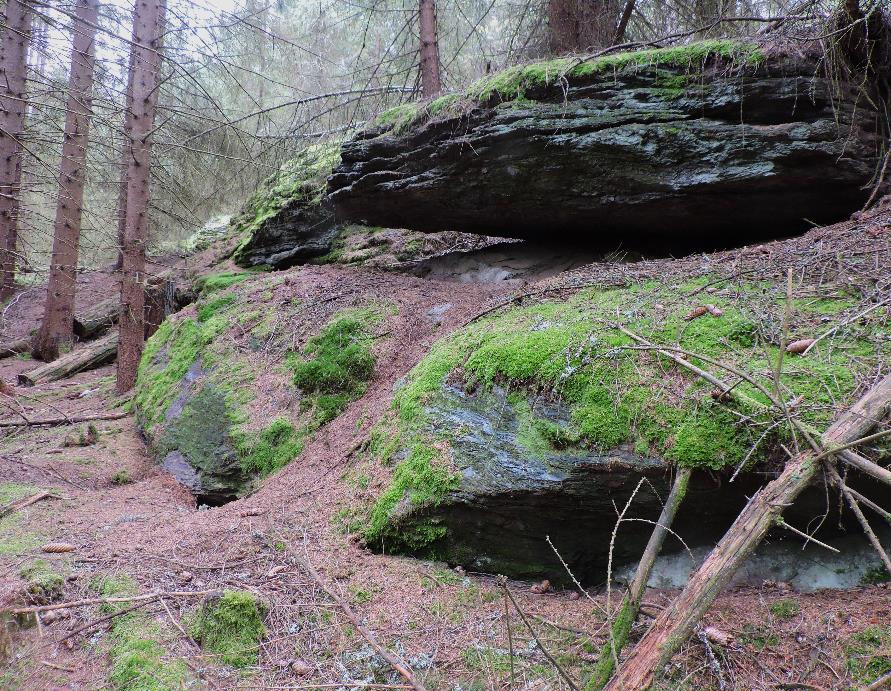 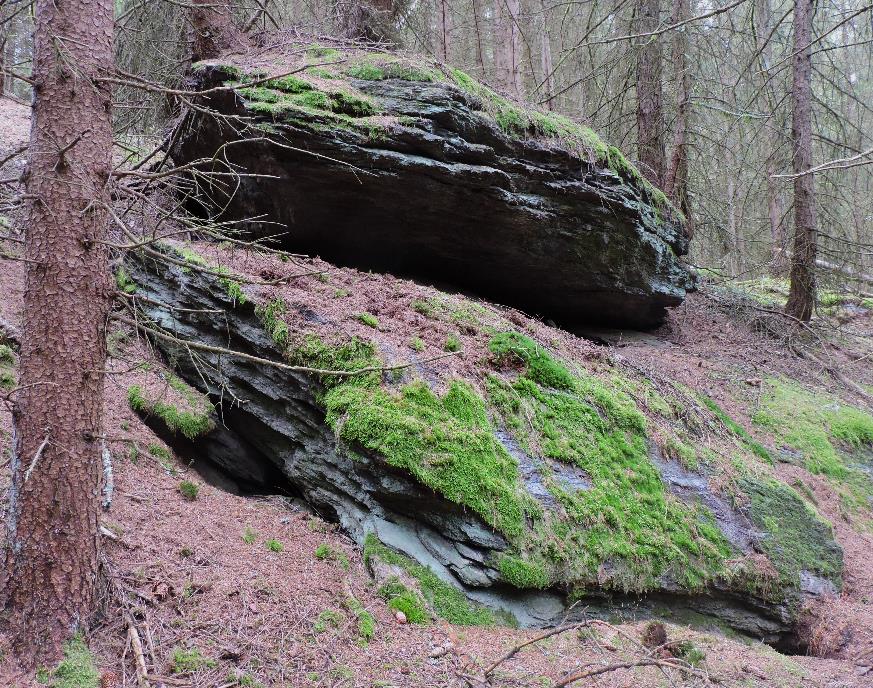 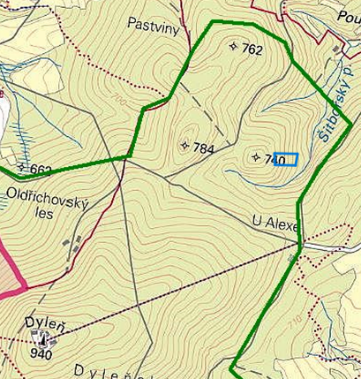 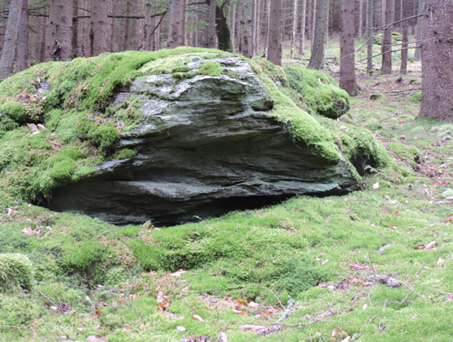 Na východním svahu Středního vrchu (740 m) se na ploše zhruba 100 x 50 m nalézá několik drobných svorových skalek, které dosahují výšky maximálně 3 m.  Skalky jsou zčásti rozpadlé na velké balvany.
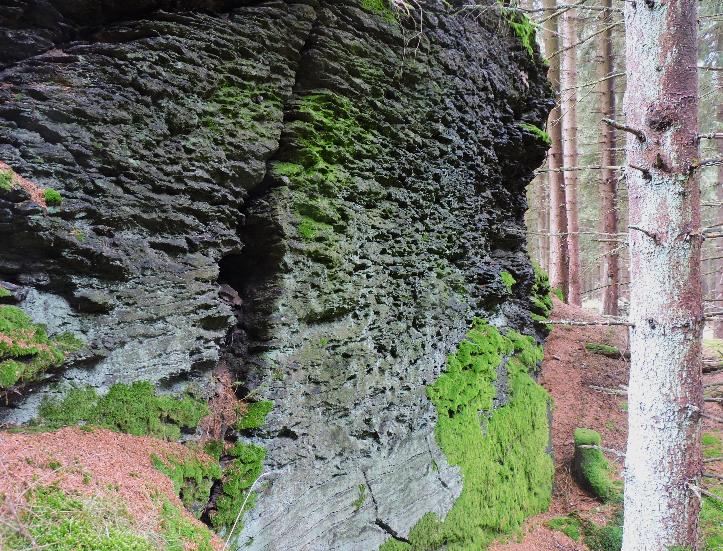 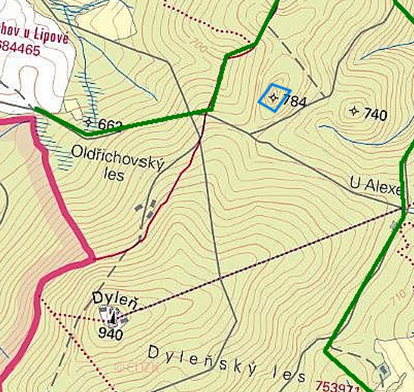 SKÁLY NA BEZEJMENNÉ KÓTĚ 784 M
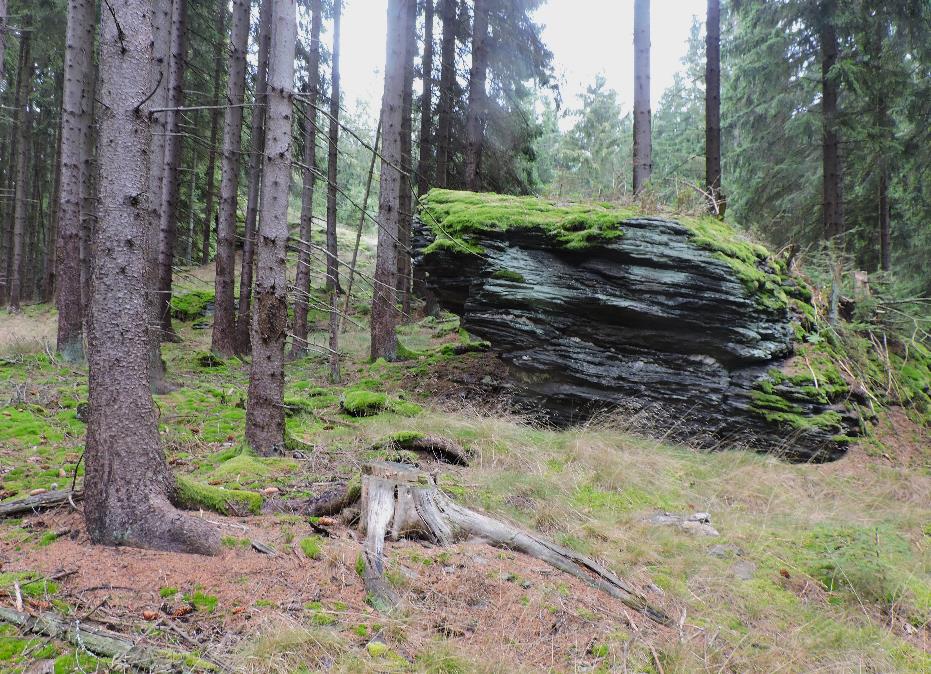 Na vrcholové plošině je mrazový srub podkovovitého tvaru asi 50 m dlouhý a 5 m vysoký. na svazích vrchu jsou menší skalky s výraznými převisy ve spodní části skalního výchozu.
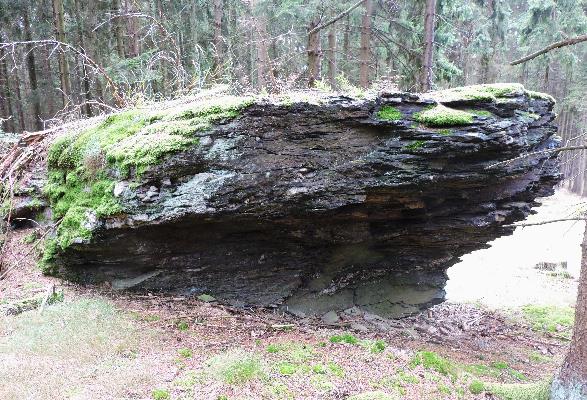 BÍLÁ SKÁLA
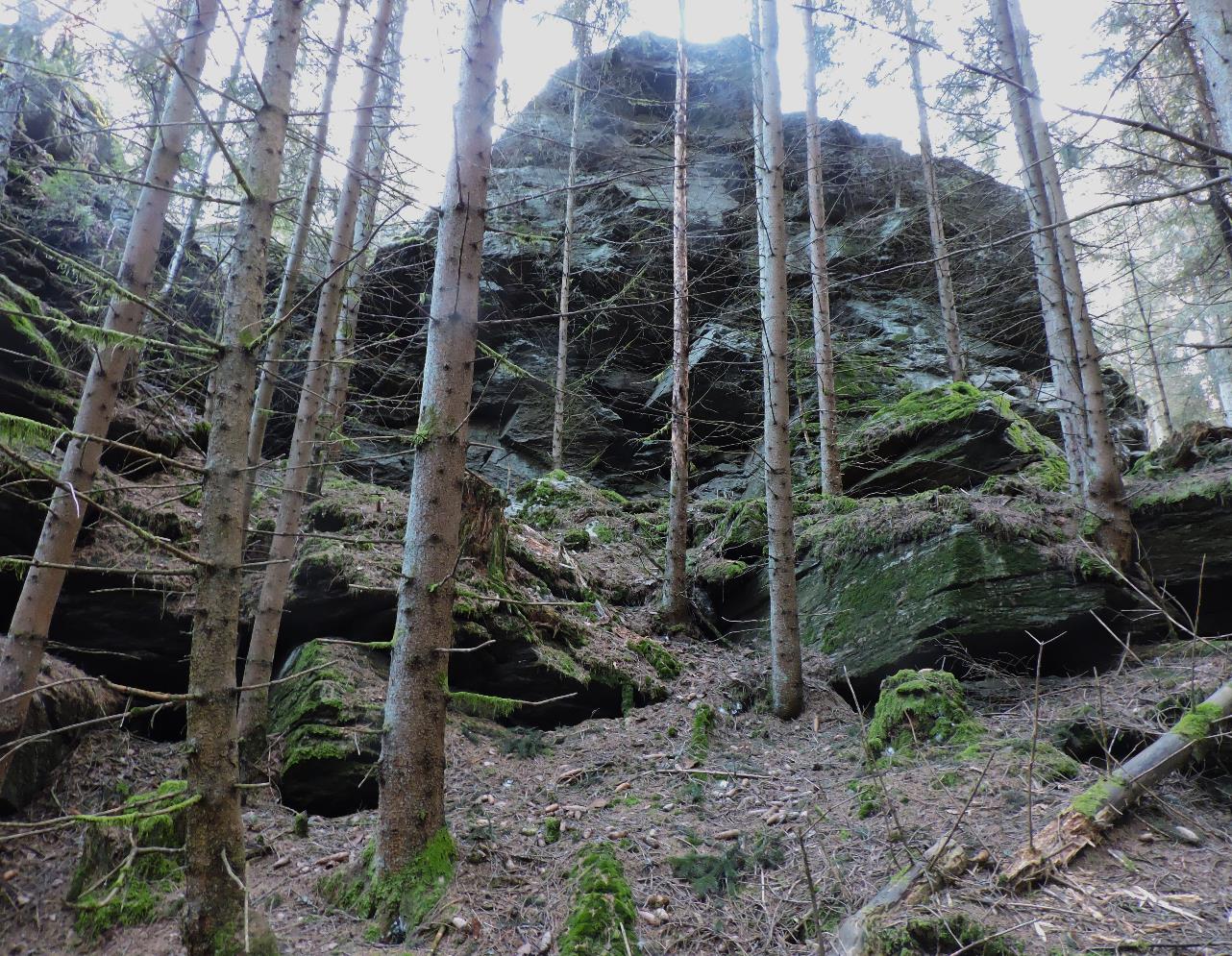 Největší skalní útvar na severním svahu Dyleně. Mrazový srub z andaluzitického svoru je vysoký až 15 m a 40 m dlouhý.  Na severním konci je 2 m hluboký převis, který pokračuje do nitra skály úzkou puklinovou jeskyní. V jižní části skály je také 2 m hluboký převis. Pod skalou jsou sesuté až čtyřmetrové bloky a balvany, pod nimi je několik suťových jeskyní.
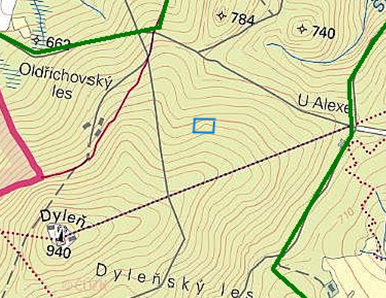 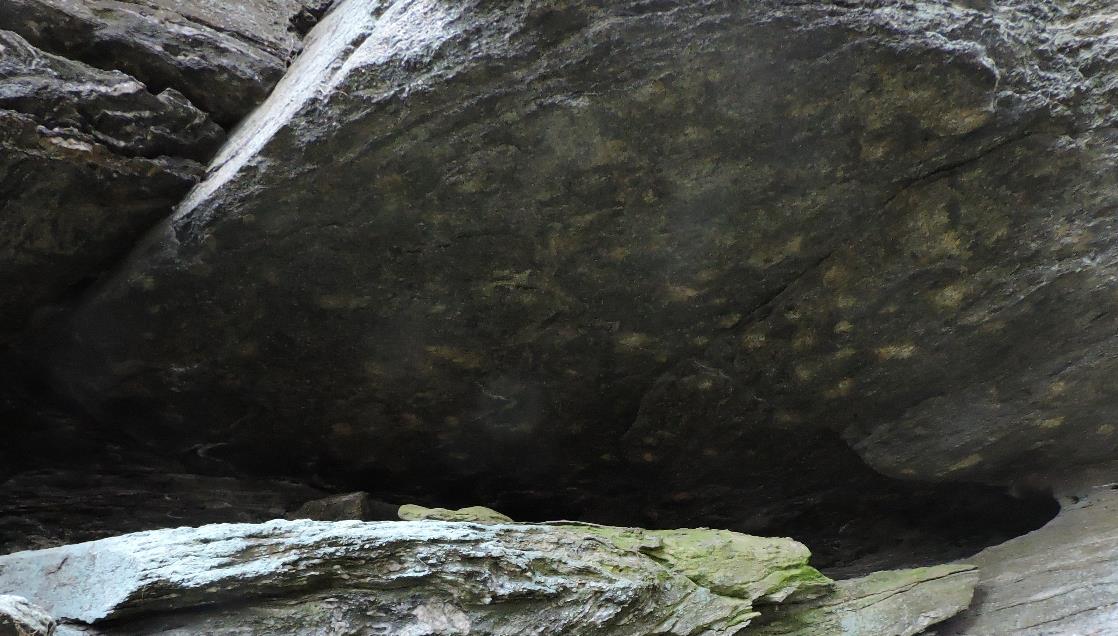 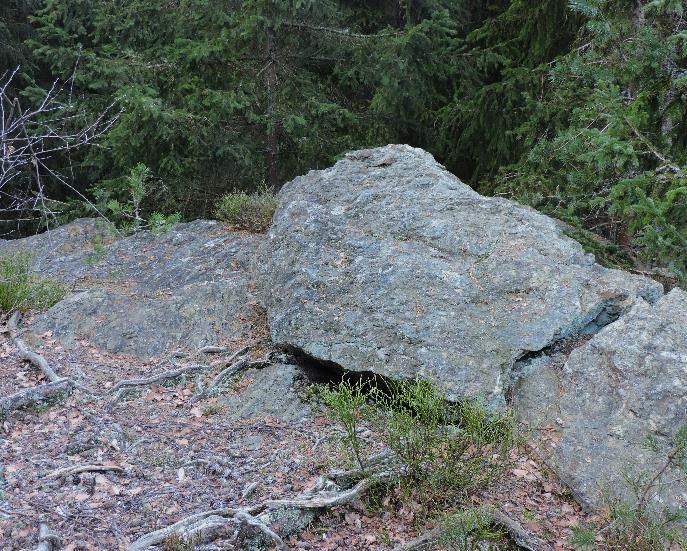 andaluzit
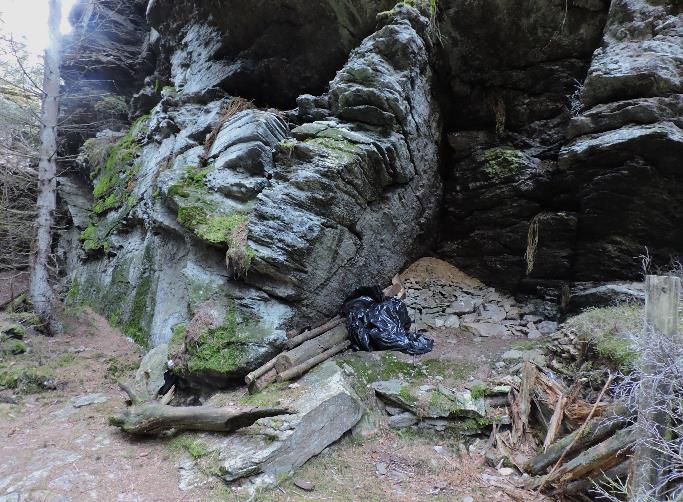 Vlevo nahoře                  Vpravo nahoře
ANDALUZIT                     NA VRCHOLU 
VE SVORU                        BÍLÉ SKÁLY


Vlevo dole                       Vpravo dole
KŘEMEN                          TÁBOŘIŠTĚ 
VE SVORU                        TRAMPŮ
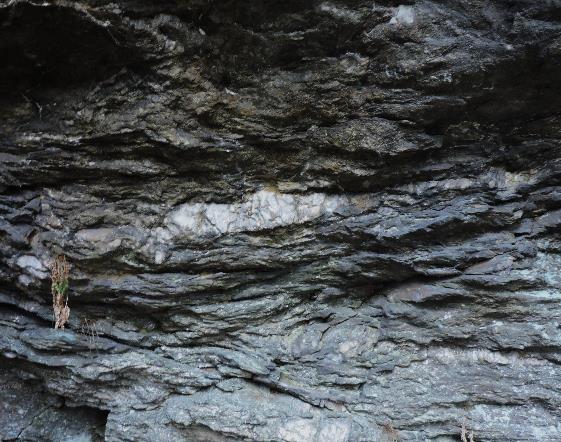 VRCHOL DYLENĚ
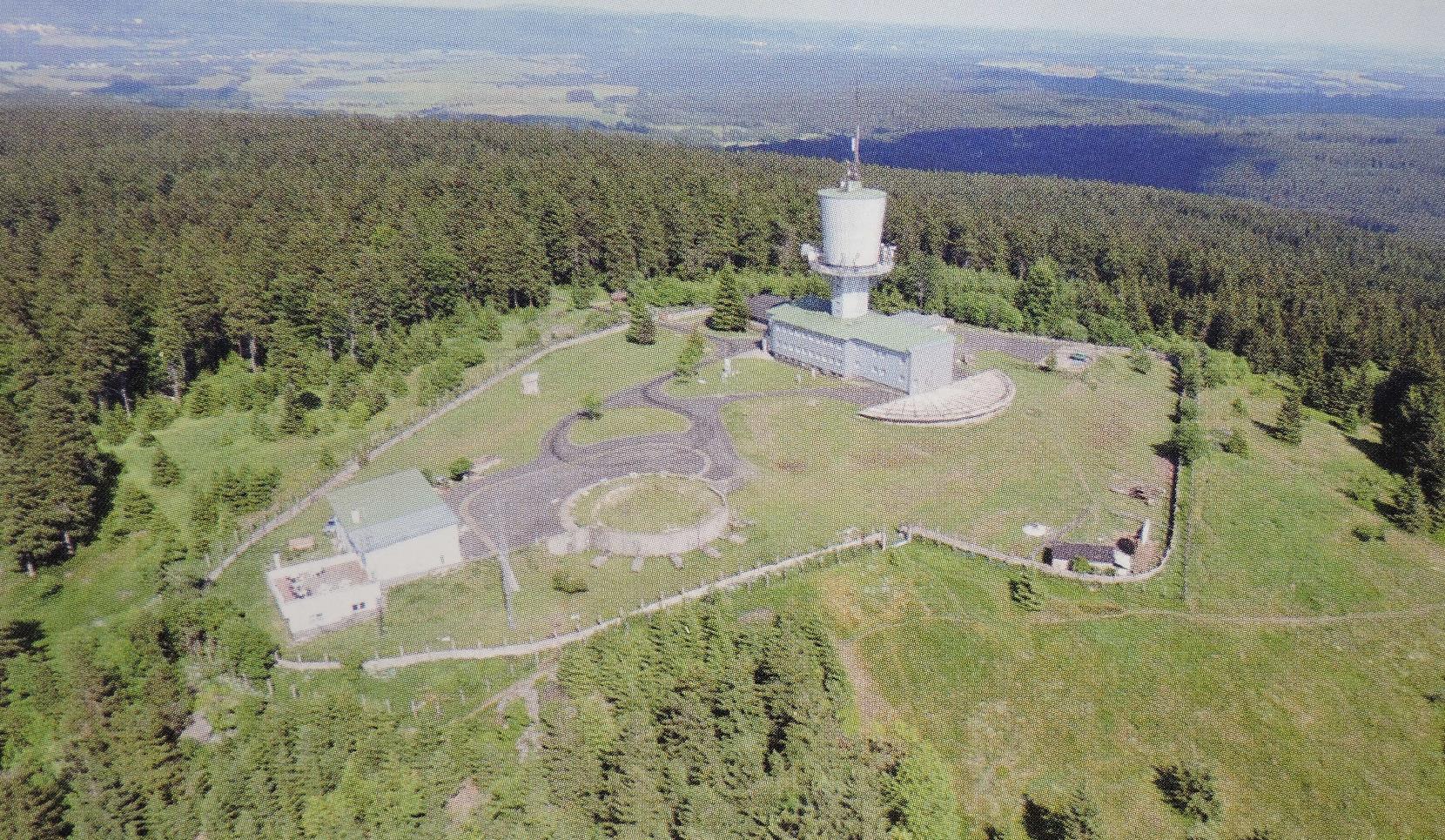 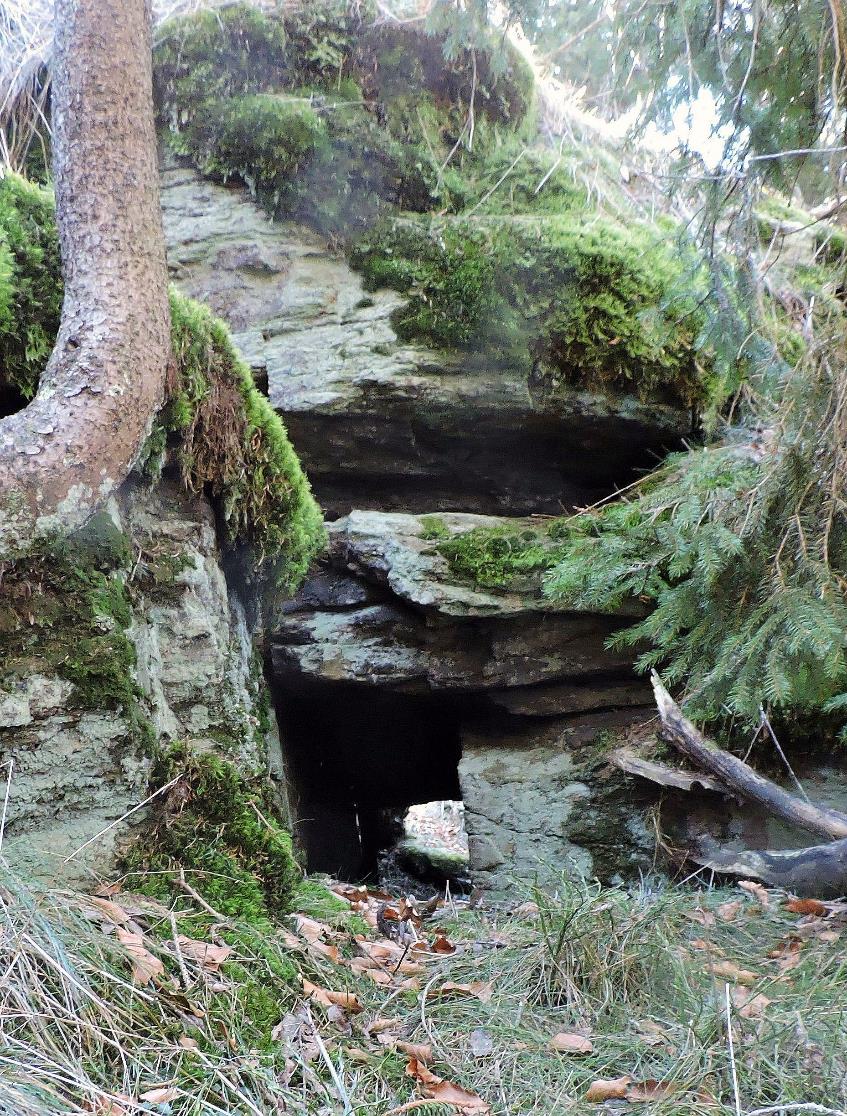 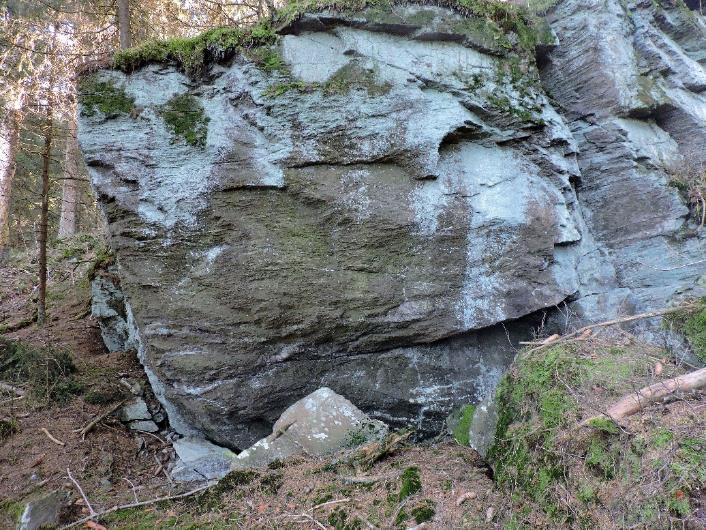 SKÁLY NA DYLENI
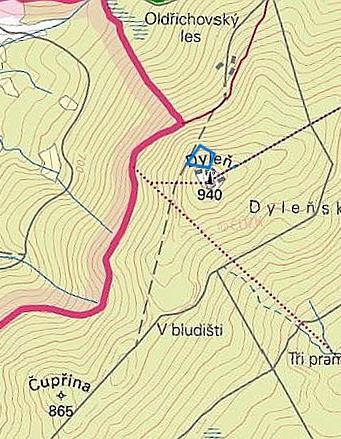 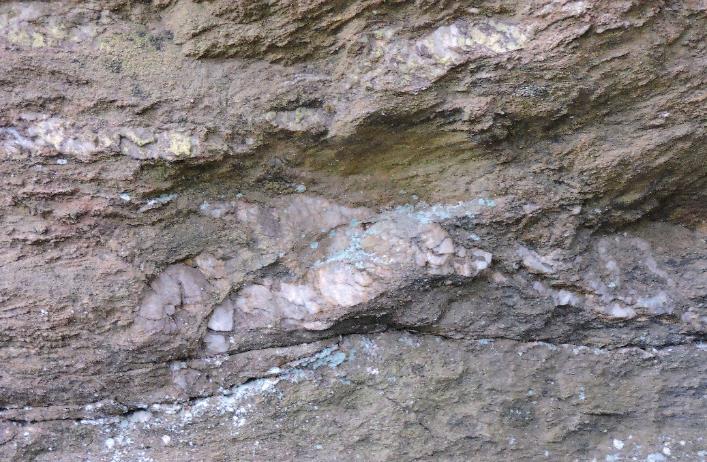 TURISTICKÁ SKÁLA
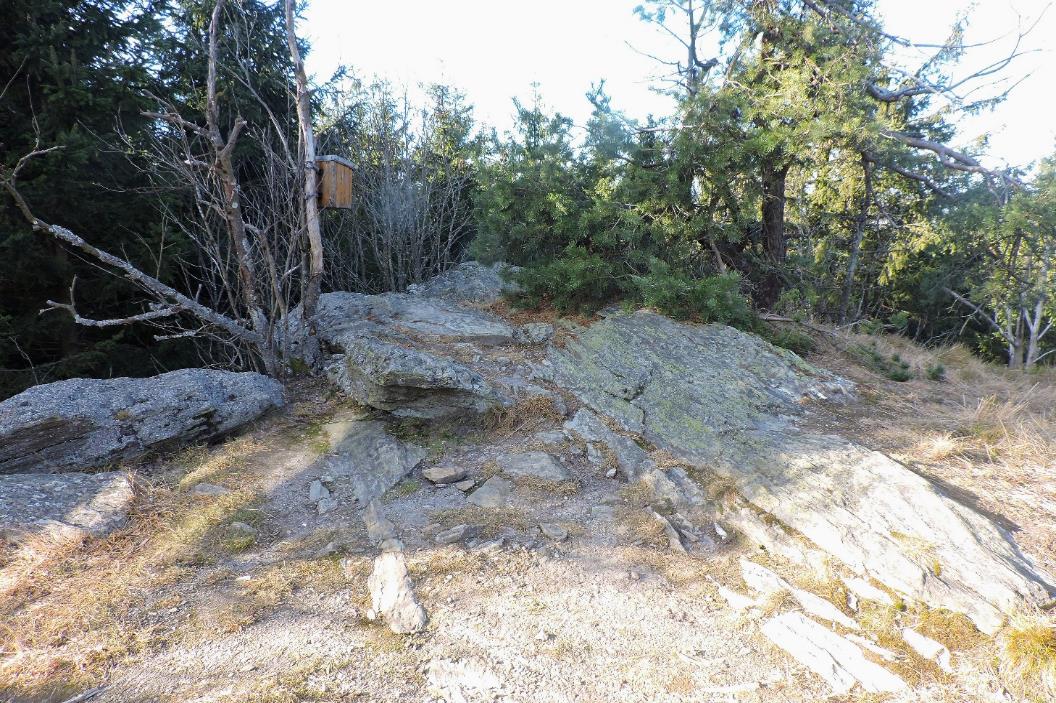 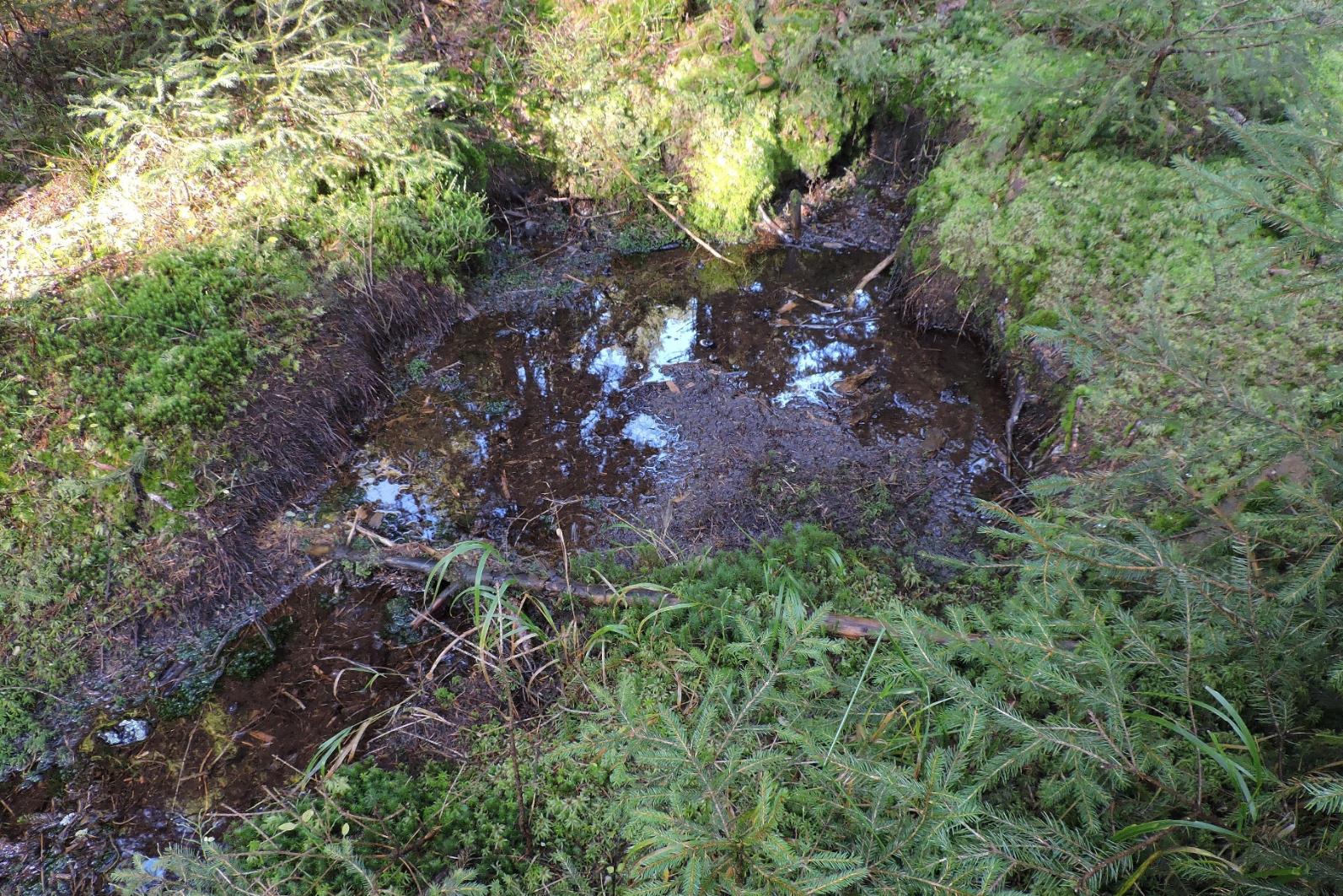 PRAMEN KOSÍHO POTOKA
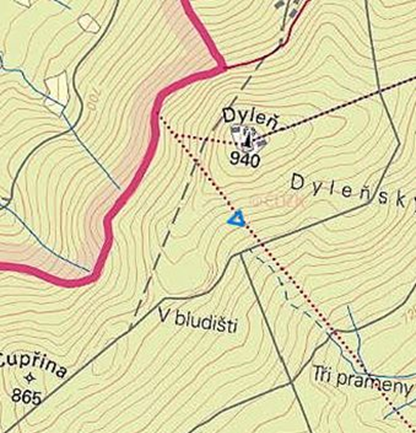 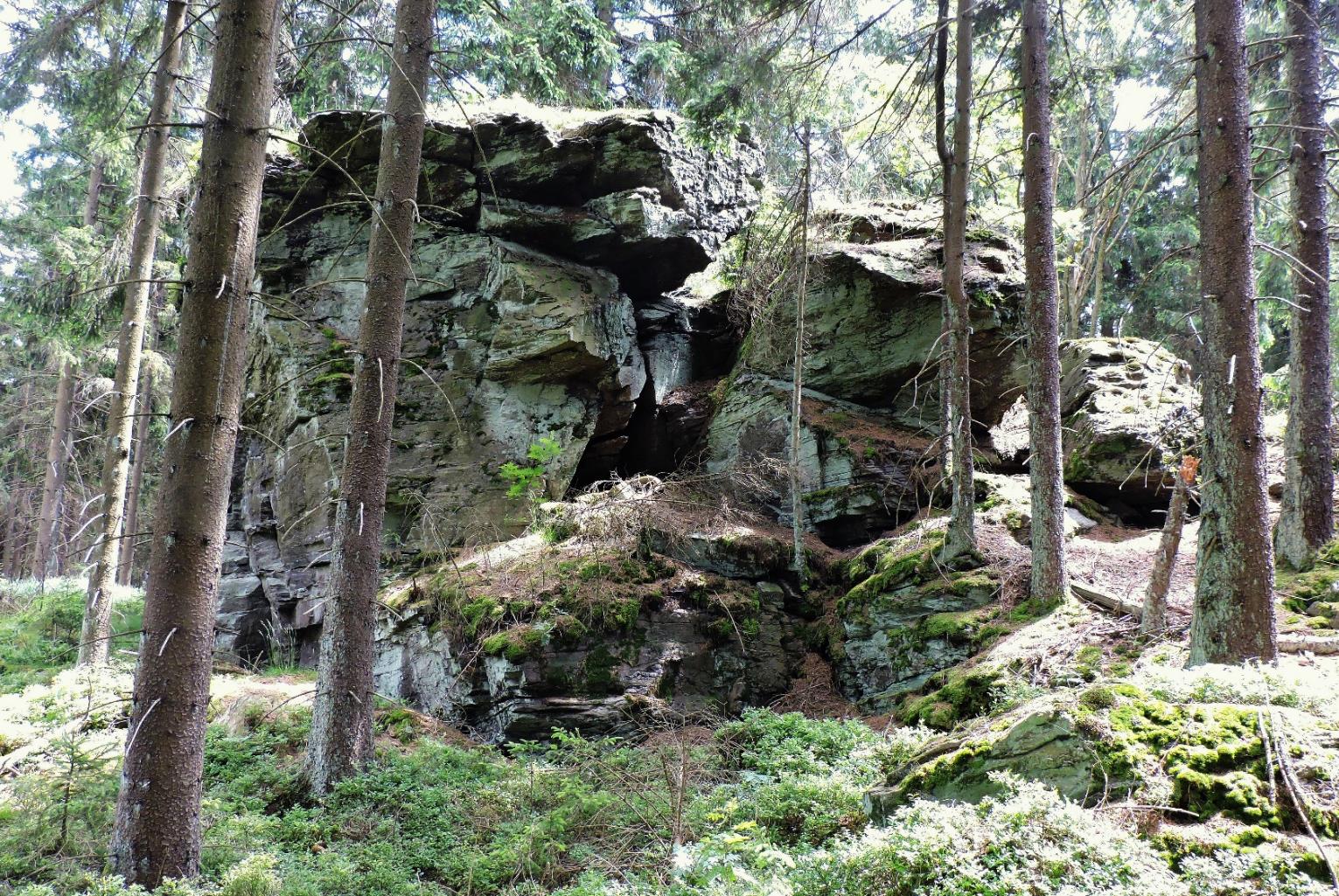 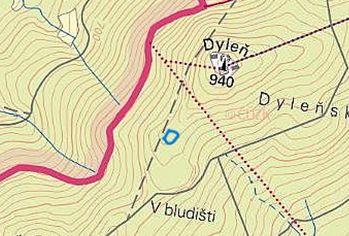 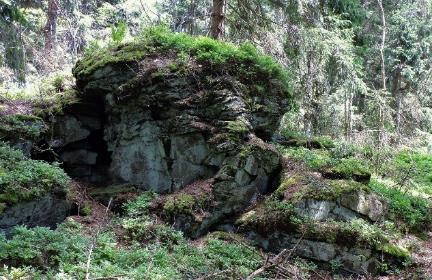 SKALISKO NA HŘEBENI
SKÁLA V BLUDIŠTI
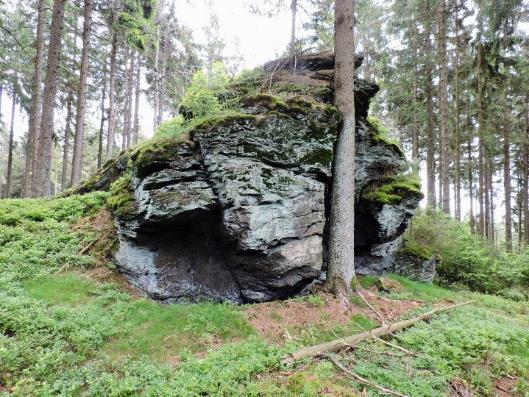 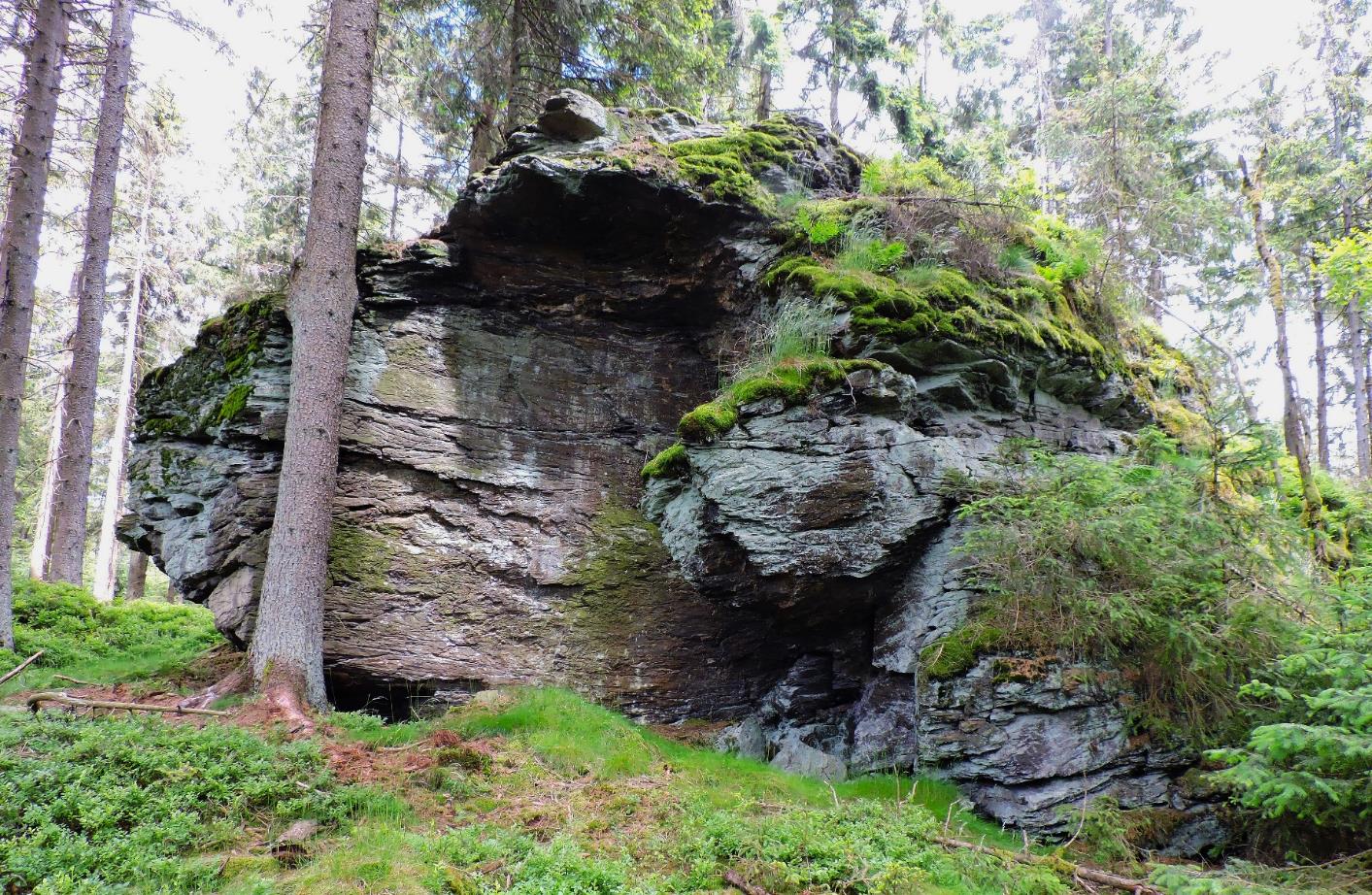 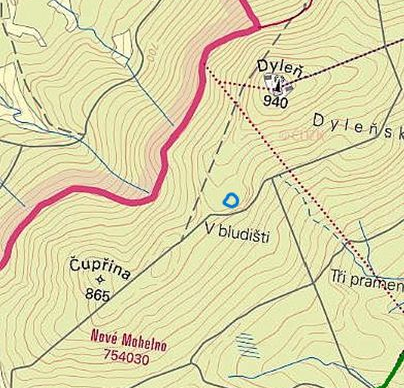 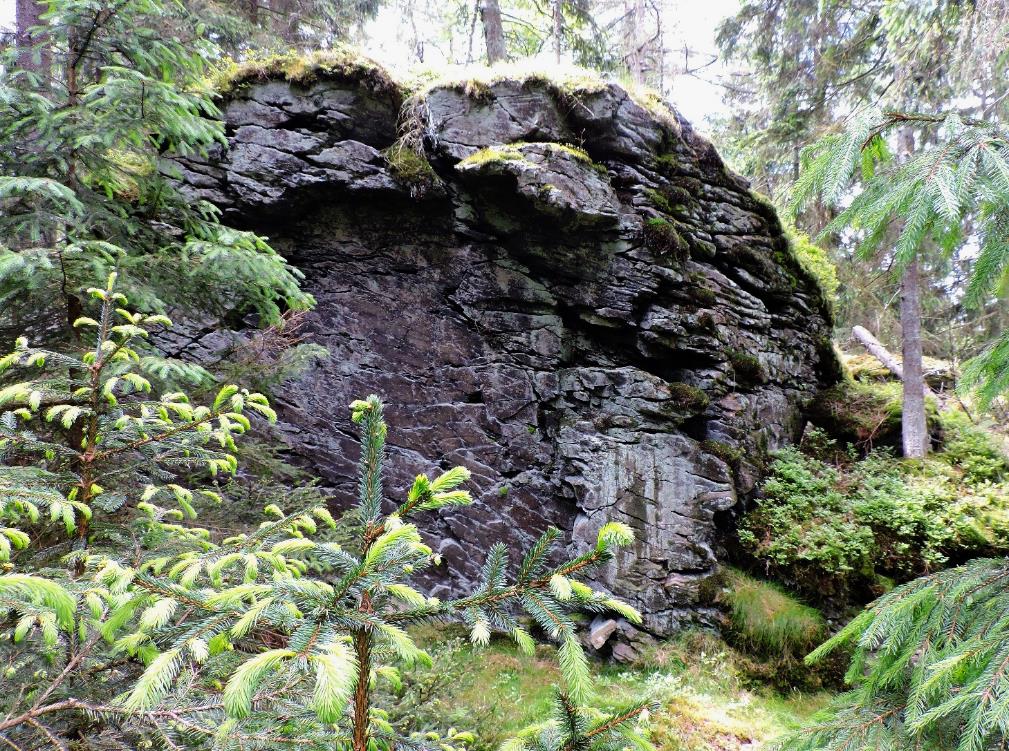 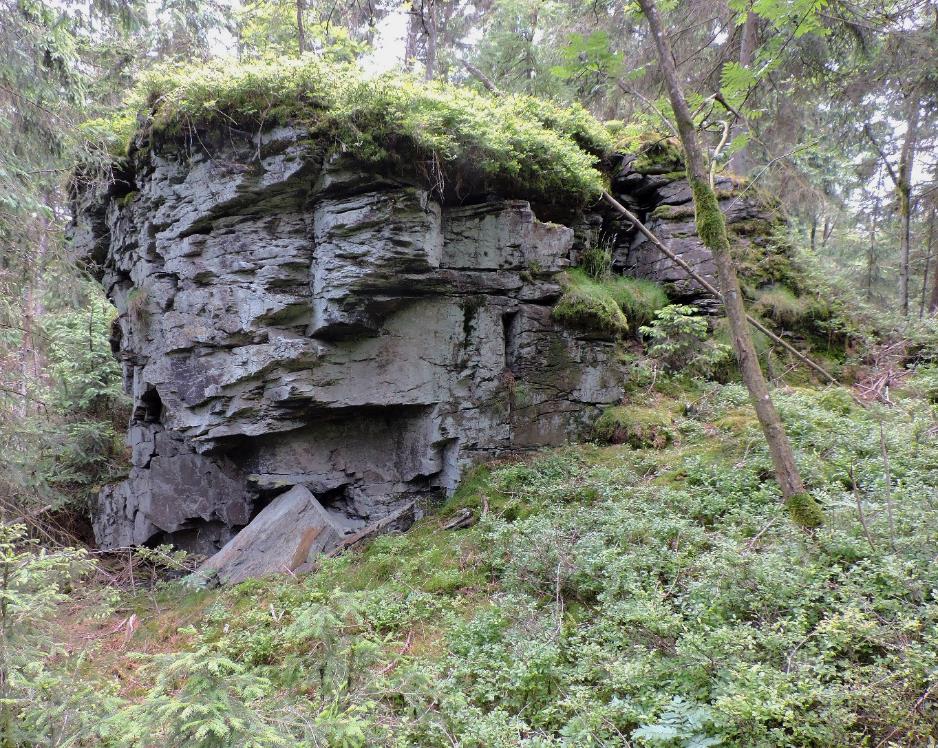 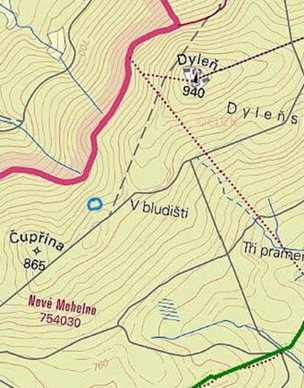 VĚTRNÁ SKALKA
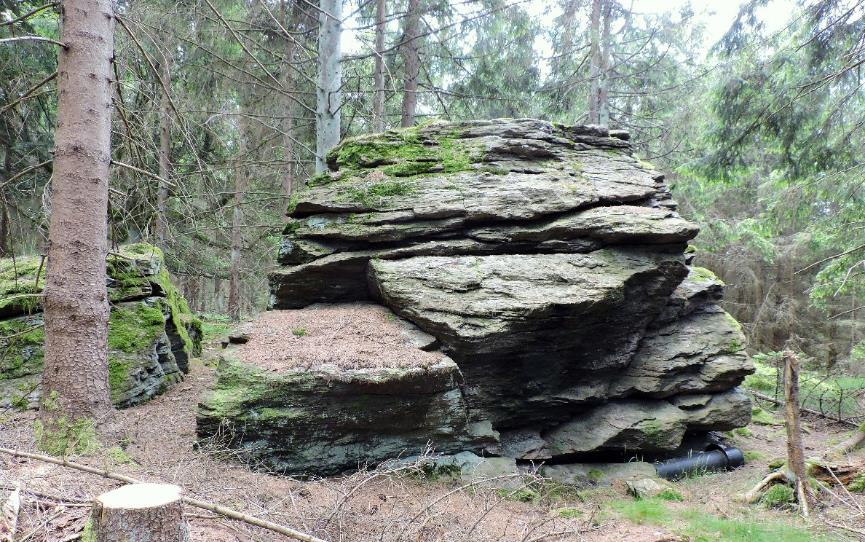 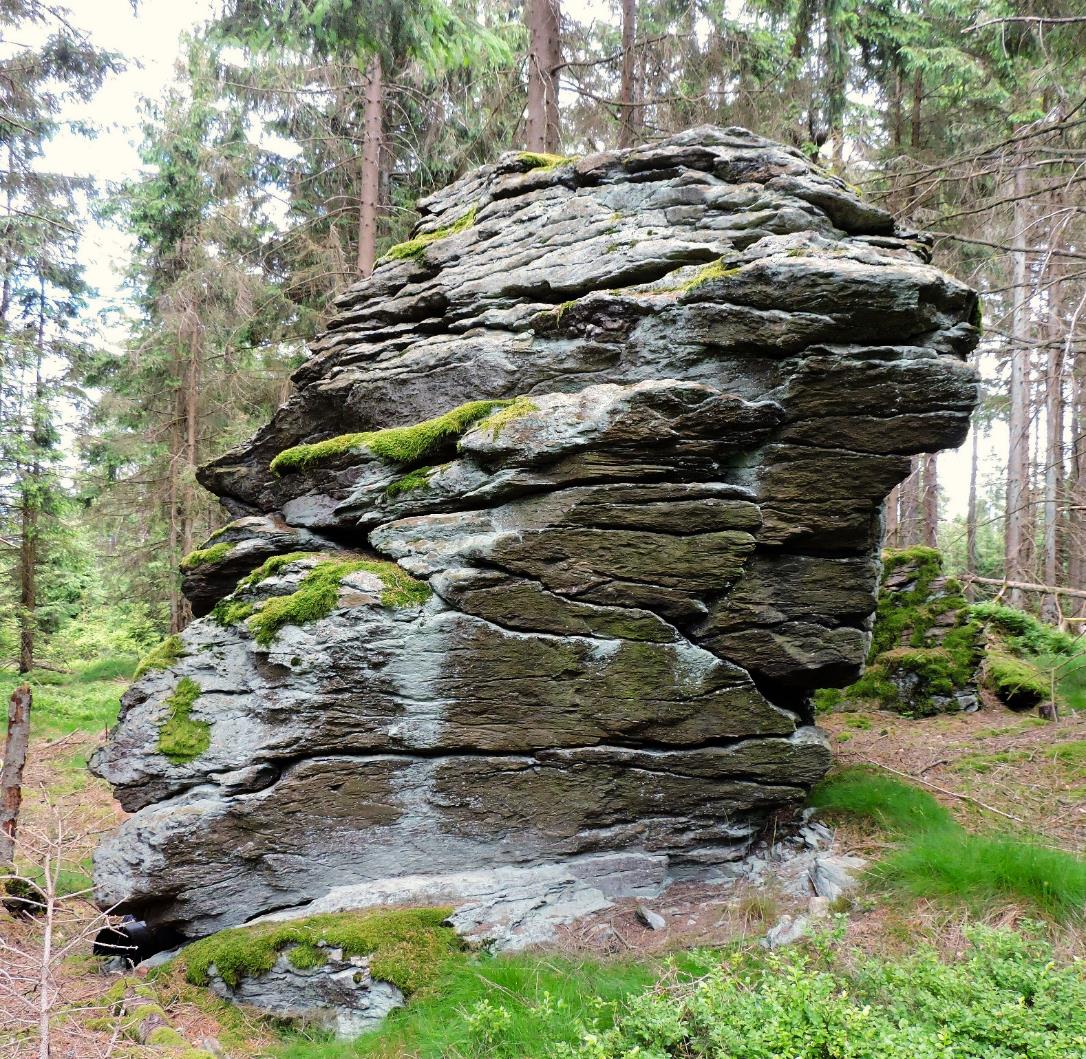 SKALKA NA ČUPŘINĚ
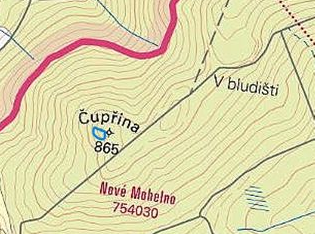 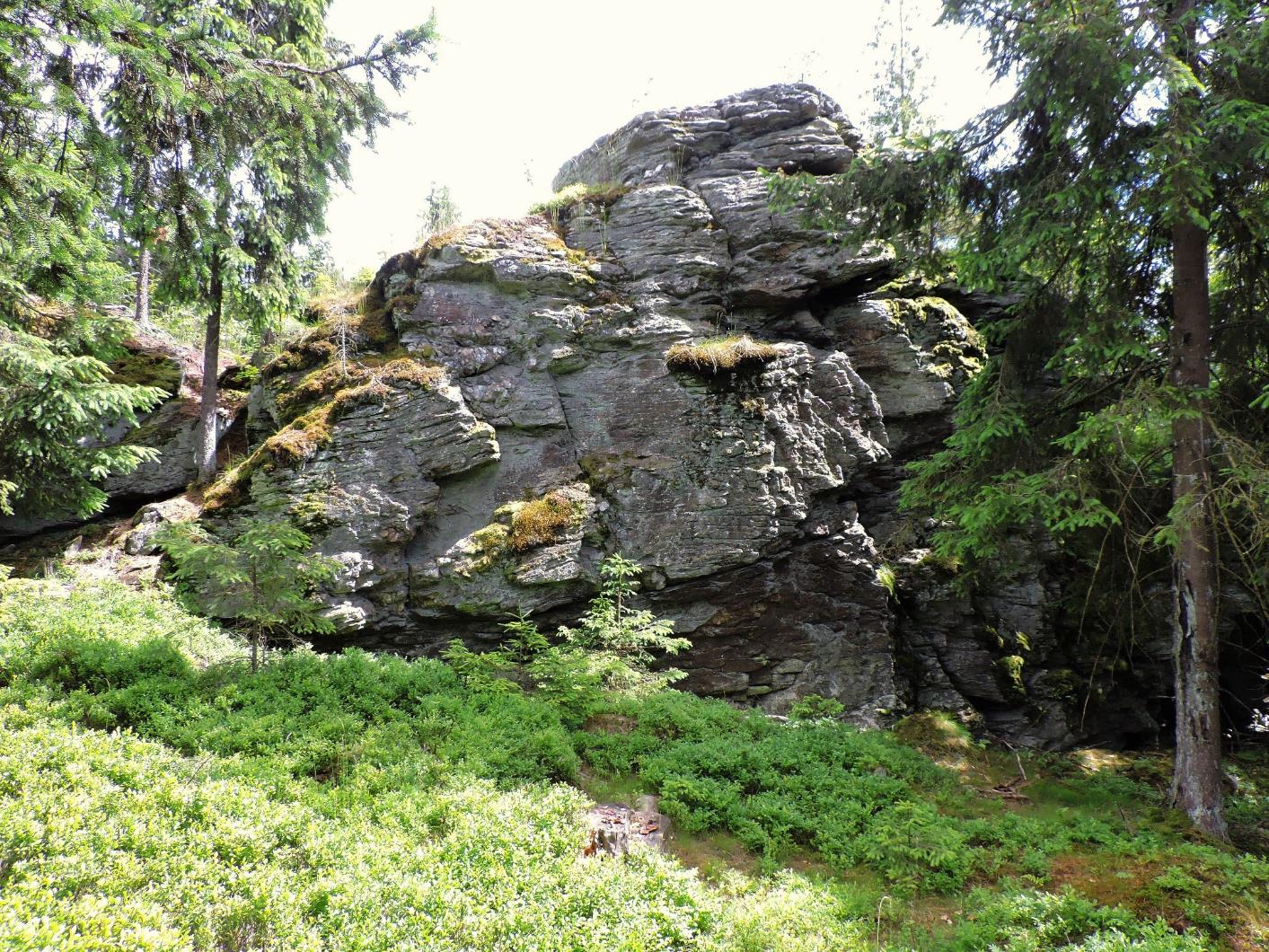 SKÁLA 
ZVANÁ SKALKA
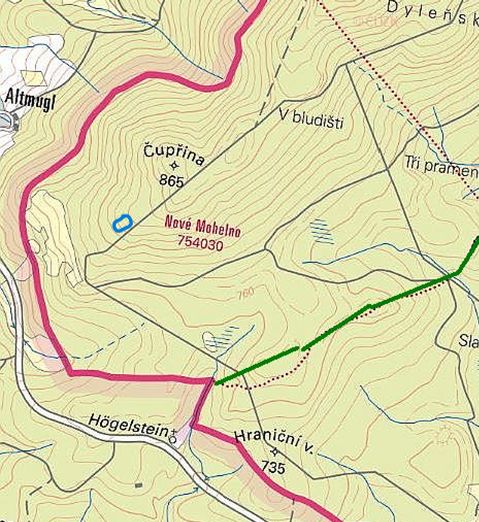 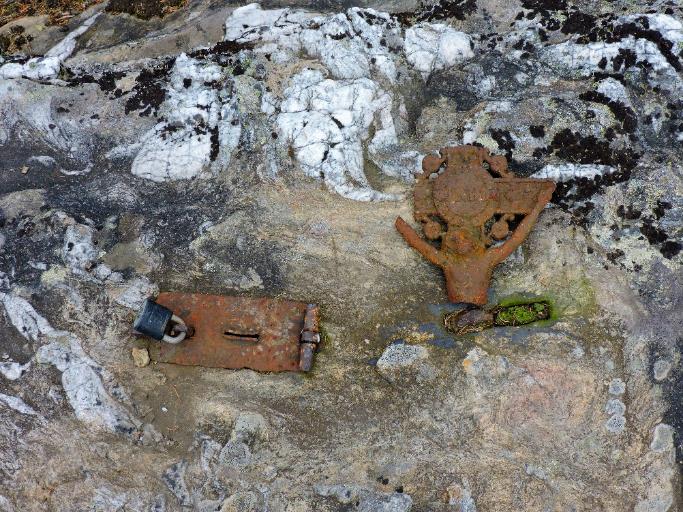 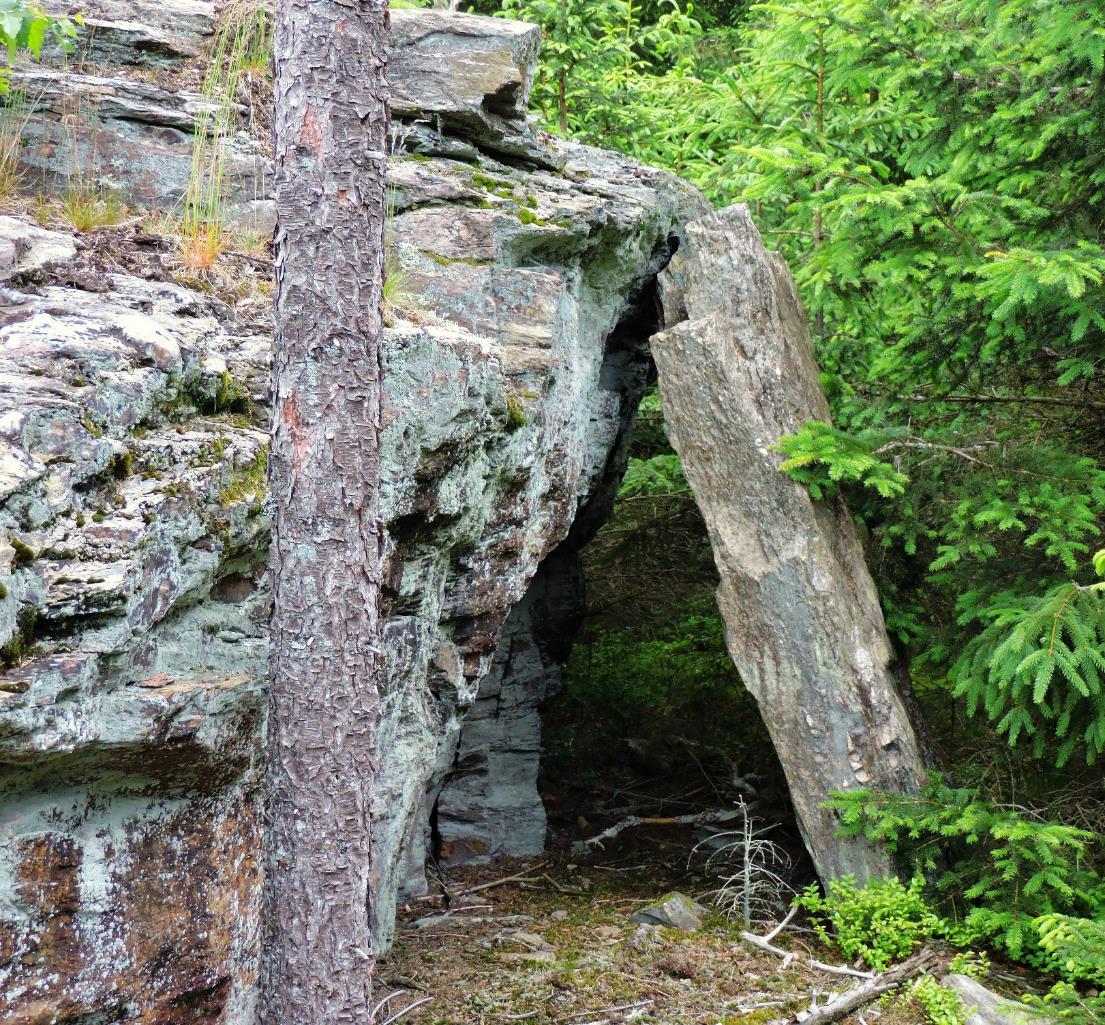 Na vrcholu Skalky
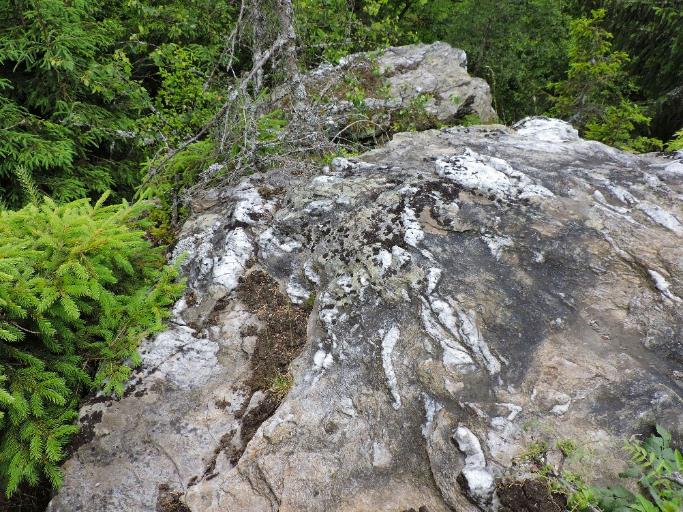 MOHELENSKÁ PLÁŇ
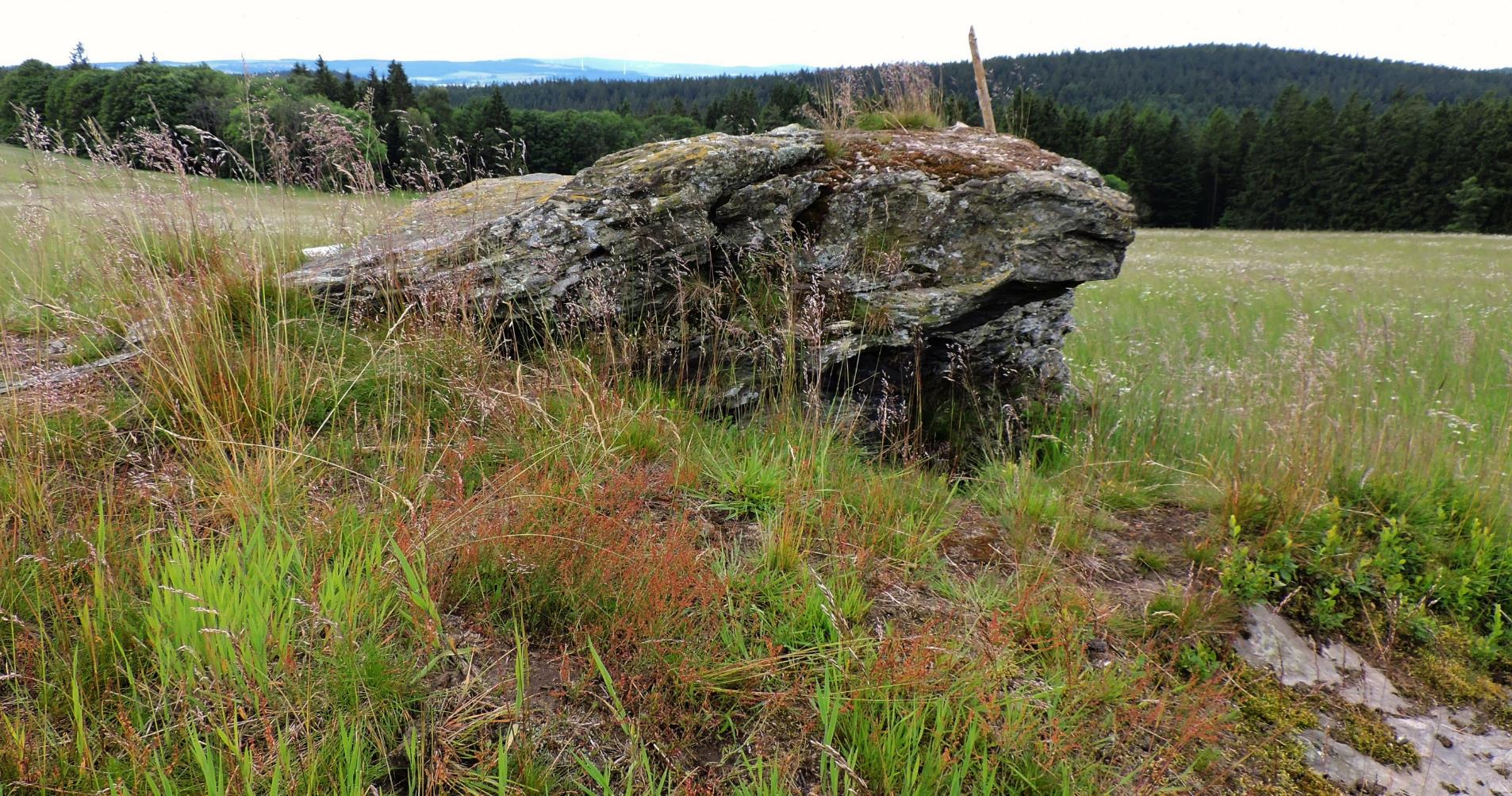 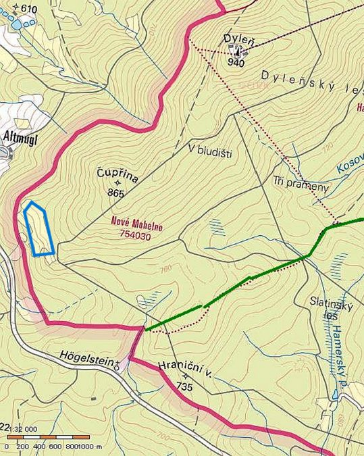 Mohelenská pláň je velká luční enkláva obklopená lesy, ležící v těsné blízkosti bavorské hranice. Od 17. století zde stávala vesnice uhlířů a dřevorubců Neumugl - Nové Mohelno.   V roce 1847 měla 24 stavení a 146 obyvatel. V roce 1946 byli obyvatelé odsunuti, potom byly domy rozebrány a vesnice zbourána. V letech 1951 - 1978 zde byla rota Pohraniční stráže, ani po ní už zde není žádná památka.
SKÁLA NA KONCI HŘBETU
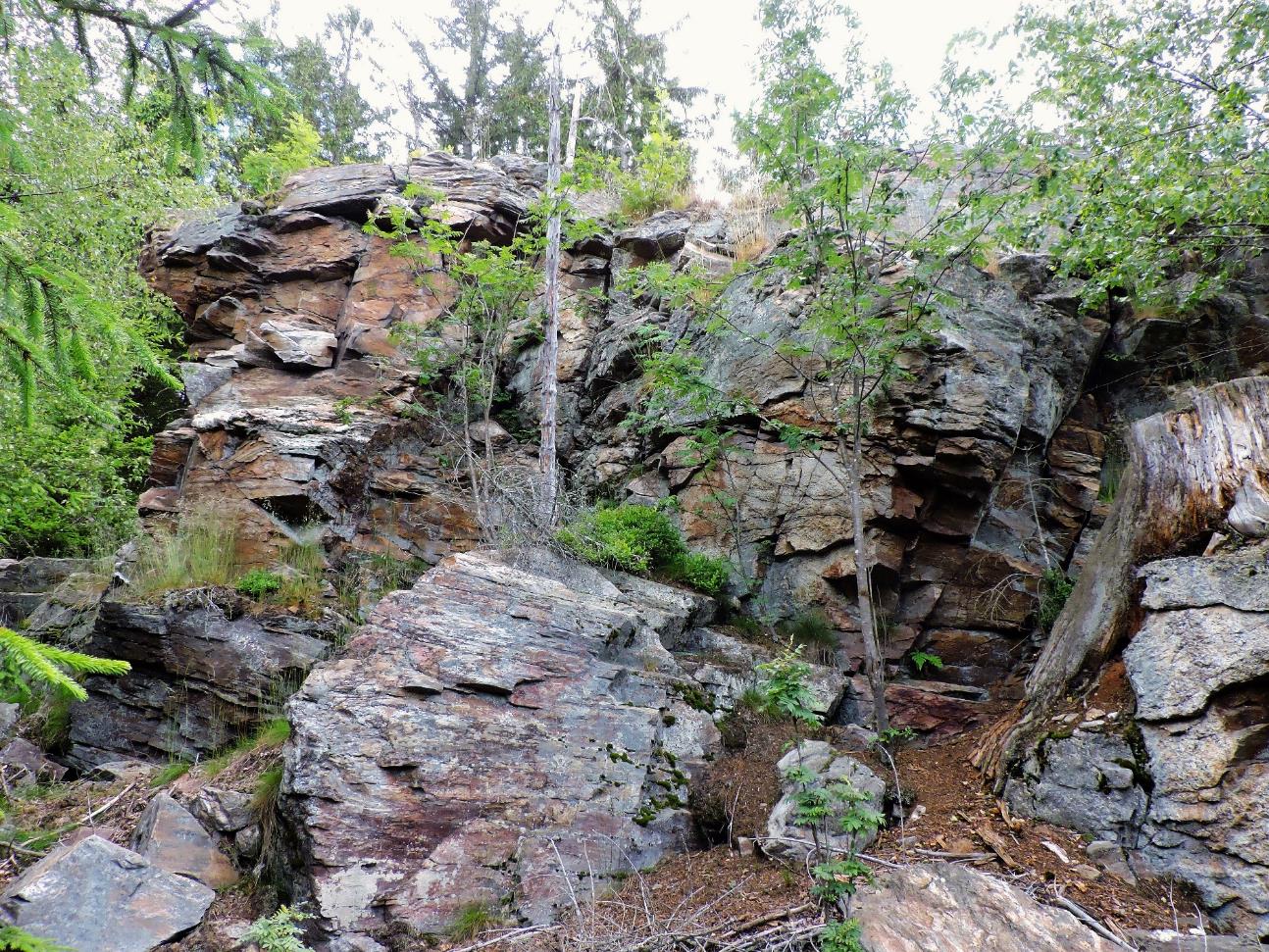 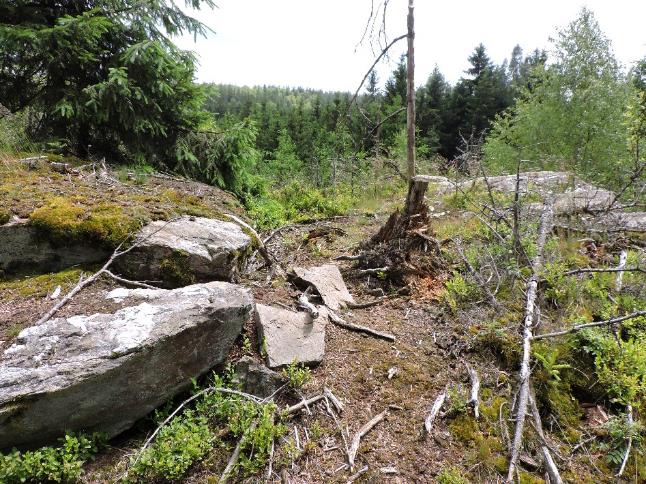 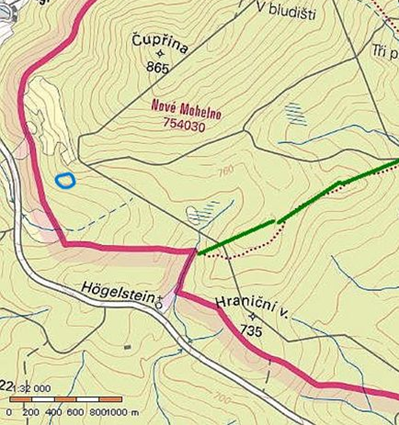 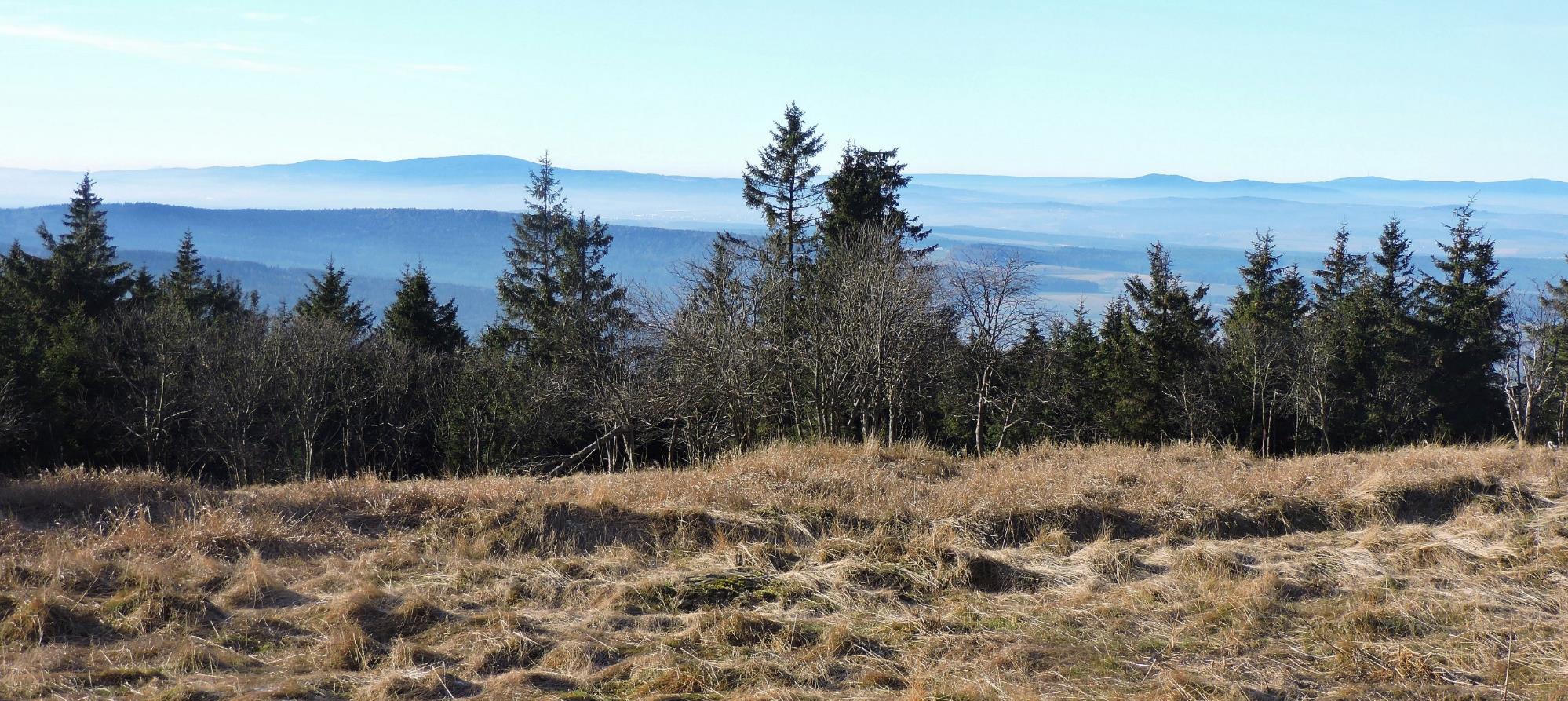 DĚKUJI VÁM ZA POZORNOST